BUILDING ORIENTATION -
Energy Management
[Speaker Notes: CLOSING SLIDE]
News Building, Danish Broadcasting Corporation  
Climate Strategy
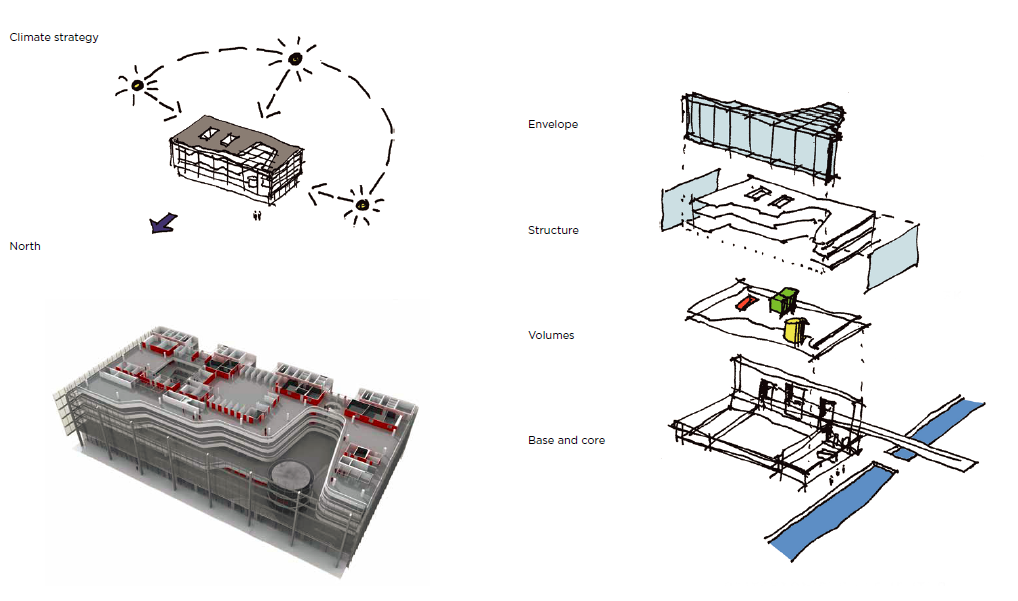 Summary of GPD – 2015, J.Vitkala
Source: www.gpd.fi  ©Stig Mikkelsen, MIKKELSEN Architects
Floor to Floor Wall Area
(13’ x 20’)
SQUARE
Floor to Floor Wall Area
(13’ x 20’)
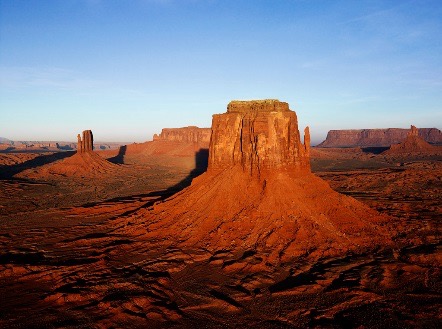 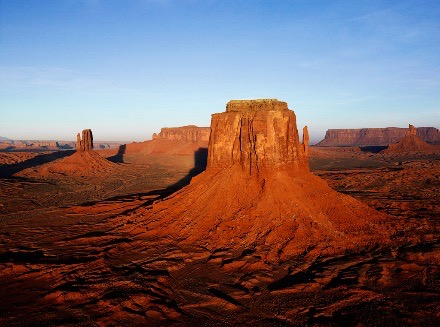 Design Building Energy Perf. & Aesthetics by Climate Zone
Window to Wall Ratio (WWR)
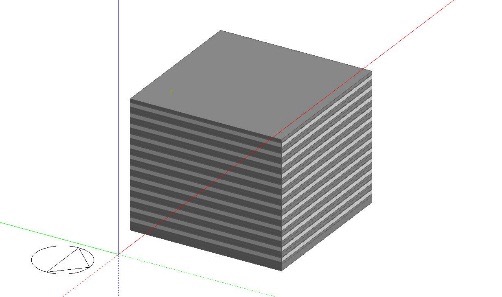 Shape
Orientation
Optimize Commercial Building Energy Usage
RECTANGULAR
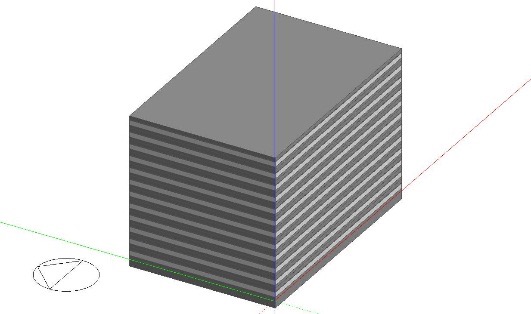 N
SQUARE
0
45
90
135
RECTANGULAR
0
45
90
135
Summary of GPD – 2015, J.Vitkala
Source: www.gpd.fi  ©Patrica R. Athey, PPG Industries Inc
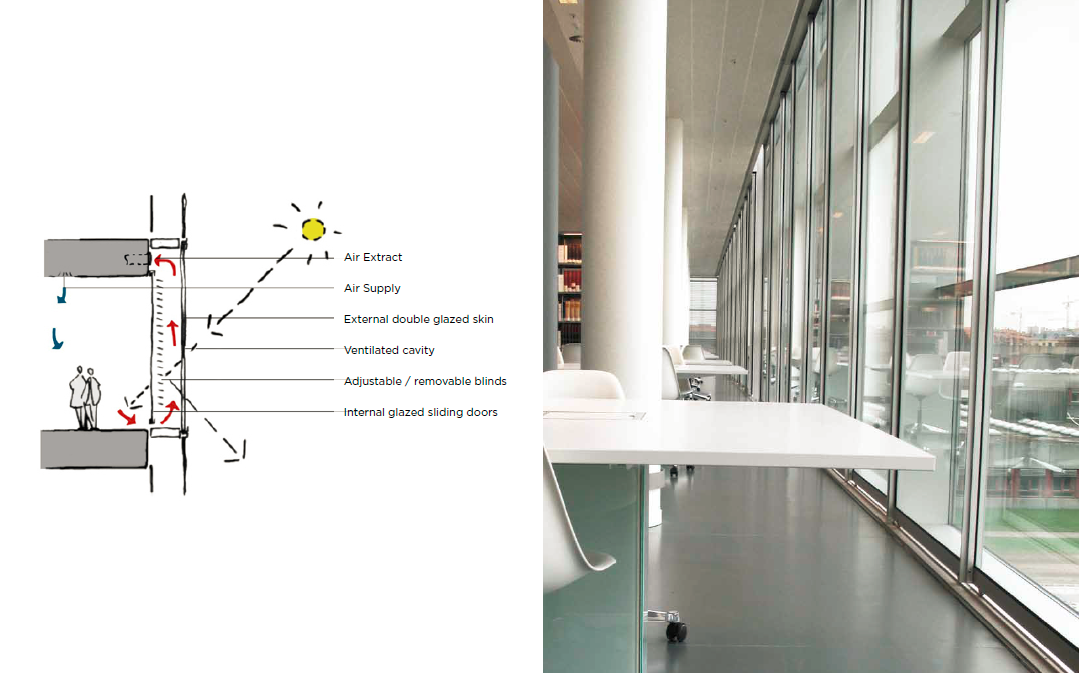 University of Copenhagen Royal Library Amager
Summary of GPD – 2015, J.Vitkala
Source: www.gpd.fi  ©Stig Mikkelsen, MIKKELSEN Architects
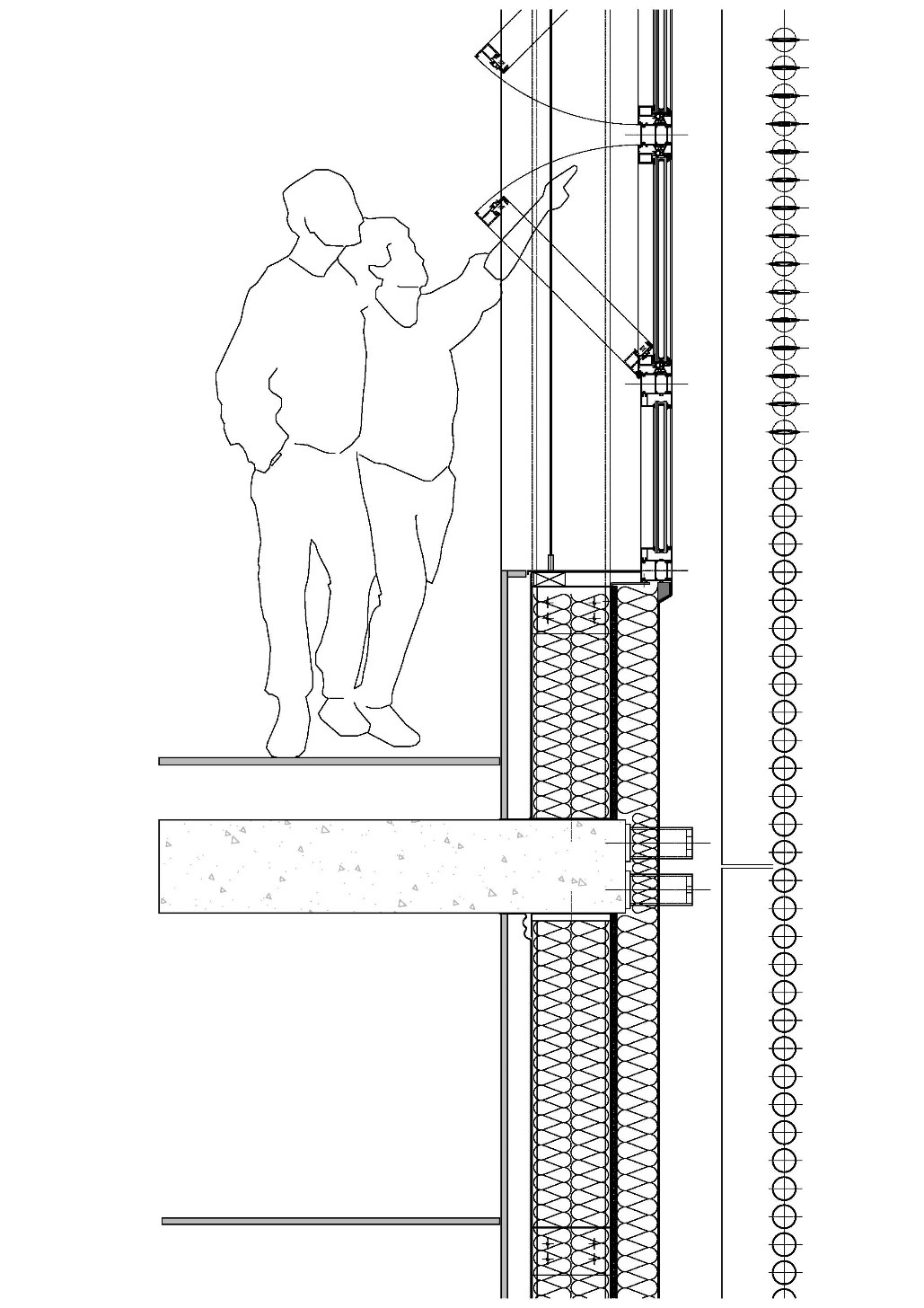 Sun radiation
Sand
Summary of GPD – 2015, J.Vitkala
Source: www.gpd.fi  ©Peter French, Snohetta
[Speaker Notes: Shade varjostaa shading device]
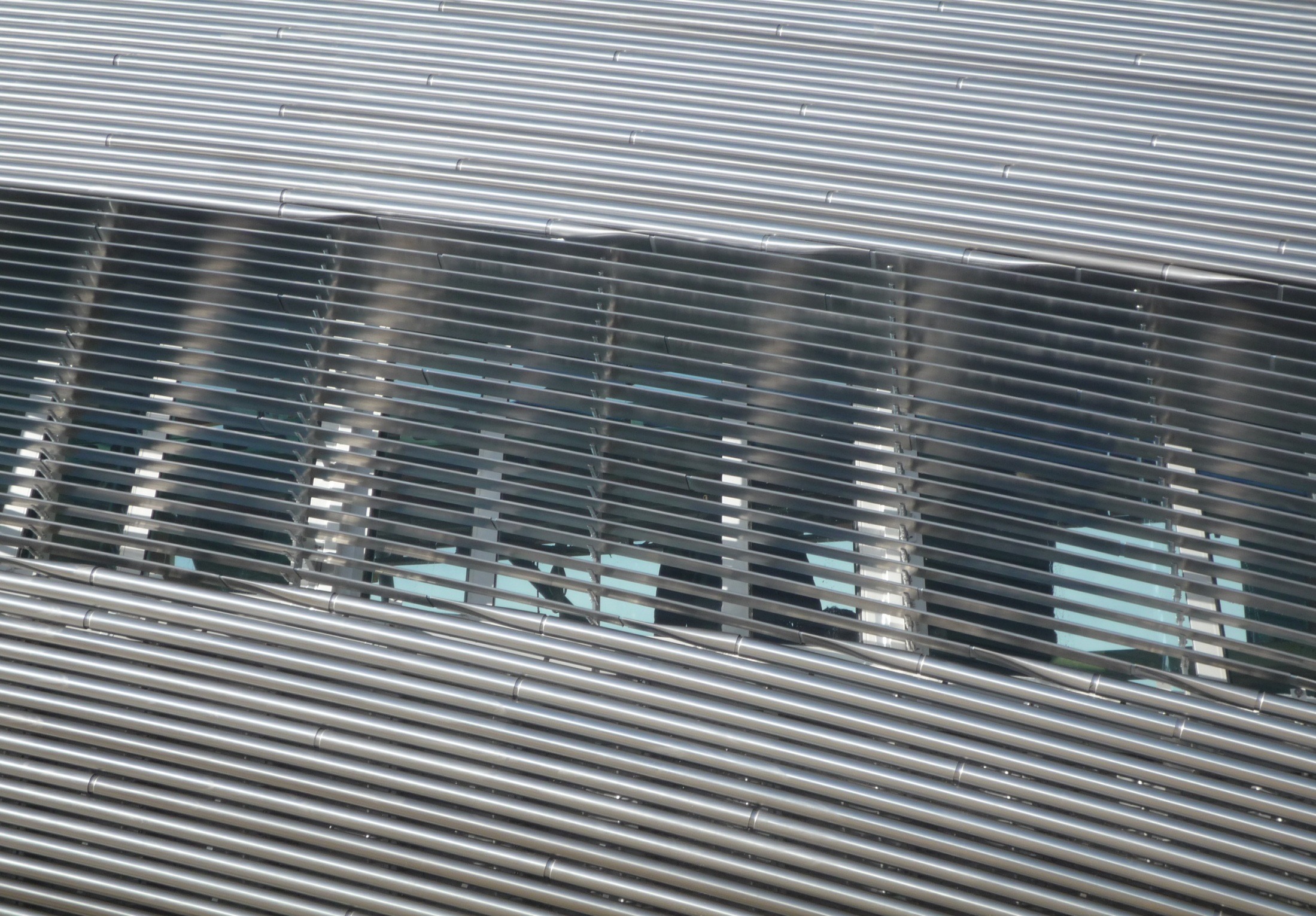 Summary of GPD – 2015, J.Vitkala
Source: www.gpd.fi  ©Peter French, Snohetta
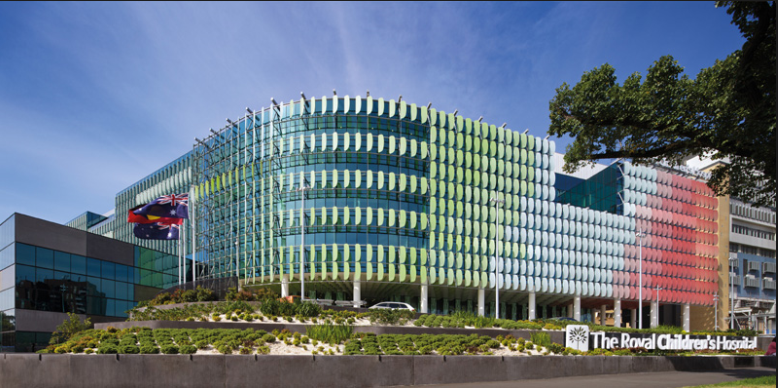 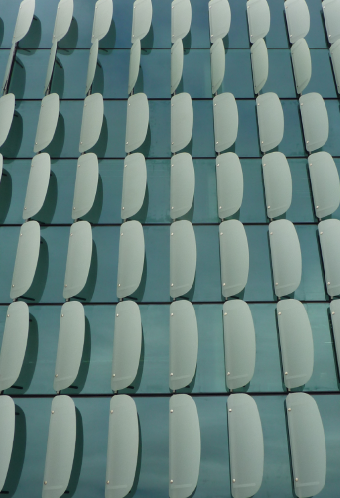 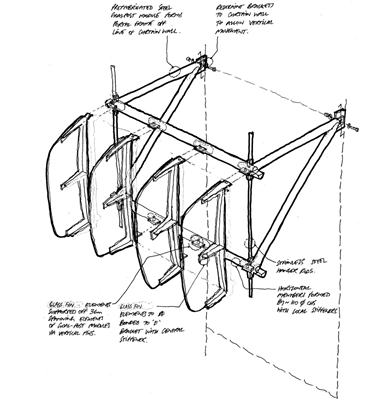 Summary of GPD – 2015, J.Vitkala
Source: www.gpd.fi  ©Oliver Ng, BG&E
[Speaker Notes: Did the RCH]
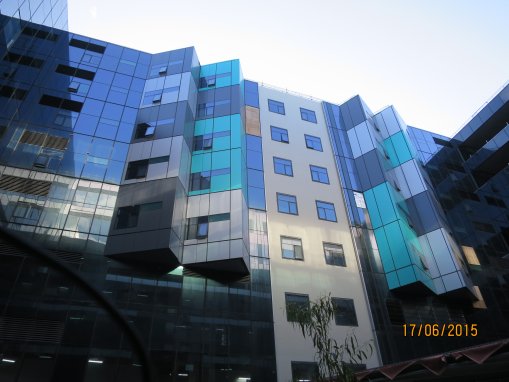 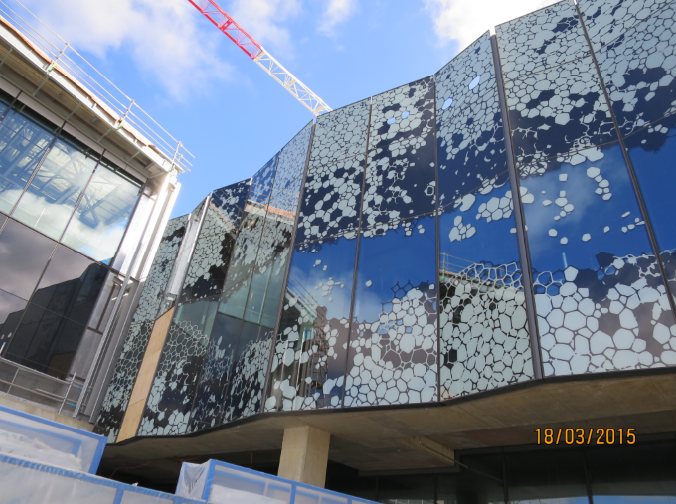 Summary of GPD – 2015, J.Vitkala
Source: www.gpd.fi  ©Oliver Ng, BG&E
Criteria for Selecting Optimal Facades
Energy / Carbon
Comfort
View/Privacy
Security
Acoustics
Structure
Recycled Materials
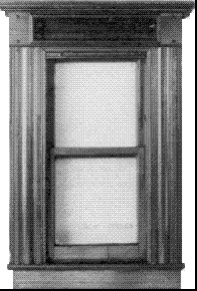 Daylight
  Aesthetics
  Weatherproof
  Cleaning
  Maintenance
  Durability
Summary of GPD – 2015, J.Vitkala
Source: www.gpd.fi  ©Stephen Selkowitz, Lawrence Berkeley National Laboratory
[Speaker Notes: There are many important criteria and relative importance may vary with the job.
For this discussion the initial focus is “Energy- related” but the approach provides many other measurable benefits]
Check: Where is the Real Cost in Buildings?
Annual Energy Costs in Perspective:
Occupancy Costs = 100 x  Energy Cost
Cost / Sq. M. Floor -Year
Energy Cost:          $50.00
Rent:	                      $500.00
“Productivity”          $5000.00+
Smart Integrated Systems will Improve Comfort!
Summary of GPD – 2015, J.Vitkala
Source: www.gpd.fi  ©Stephen Selkowitz, Lawrence Berkeley National Laboratory
[Speaker Notes: You know this slide…  productivity = salary x2 (for overheades) / floor area…

Well designed facades can deliver value here even if we cant yet fully quantify health, performance , etc   My view is these are real but hard to quantify, hard to relate to specific design variables]
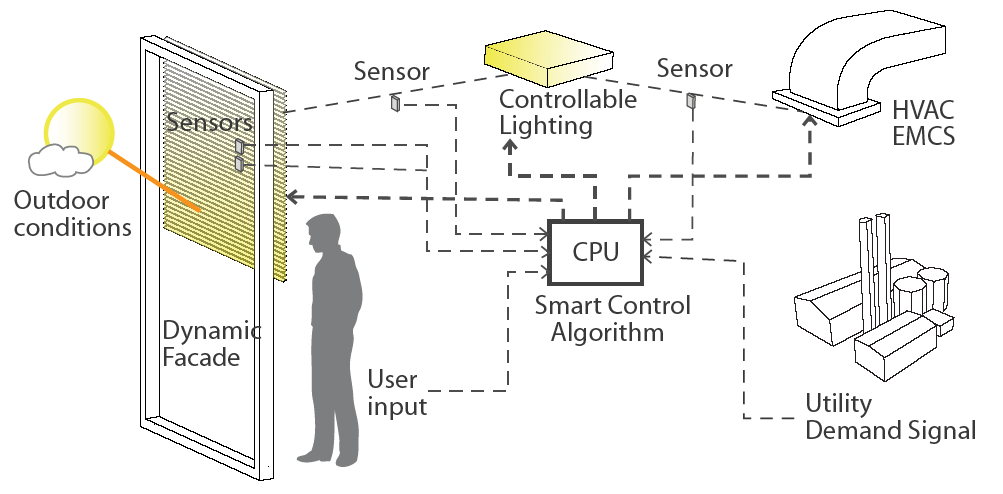 BIPV
The Integrated Façade/Lighting System “Challenge”
Facade
Solar intensity
Daylight, glare
Shade position
Lighting
Occupancy
Illuminance level
Energy use
HVAC
Outdoor and indoor temp
Heat/ cool/ econ mode 
COP
Summary of GPD – 2015, J.Vitkala
Source: www.gpd.fi  ©Stephen Selkowitz, Lawrence Berkeley National Laboratory
[Speaker Notes: Challenge- many moving parts- all combinations possible- too many choices, too many interactions
AEC will never master all this- result- too costly, will not specify]
VIG VACUUM INSULATING GLASS -
Glass Of The Future?
[Speaker Notes: CLOSING SLIDE]
highly thermally insulating glazing – VIG – vacuum insulating glaizing
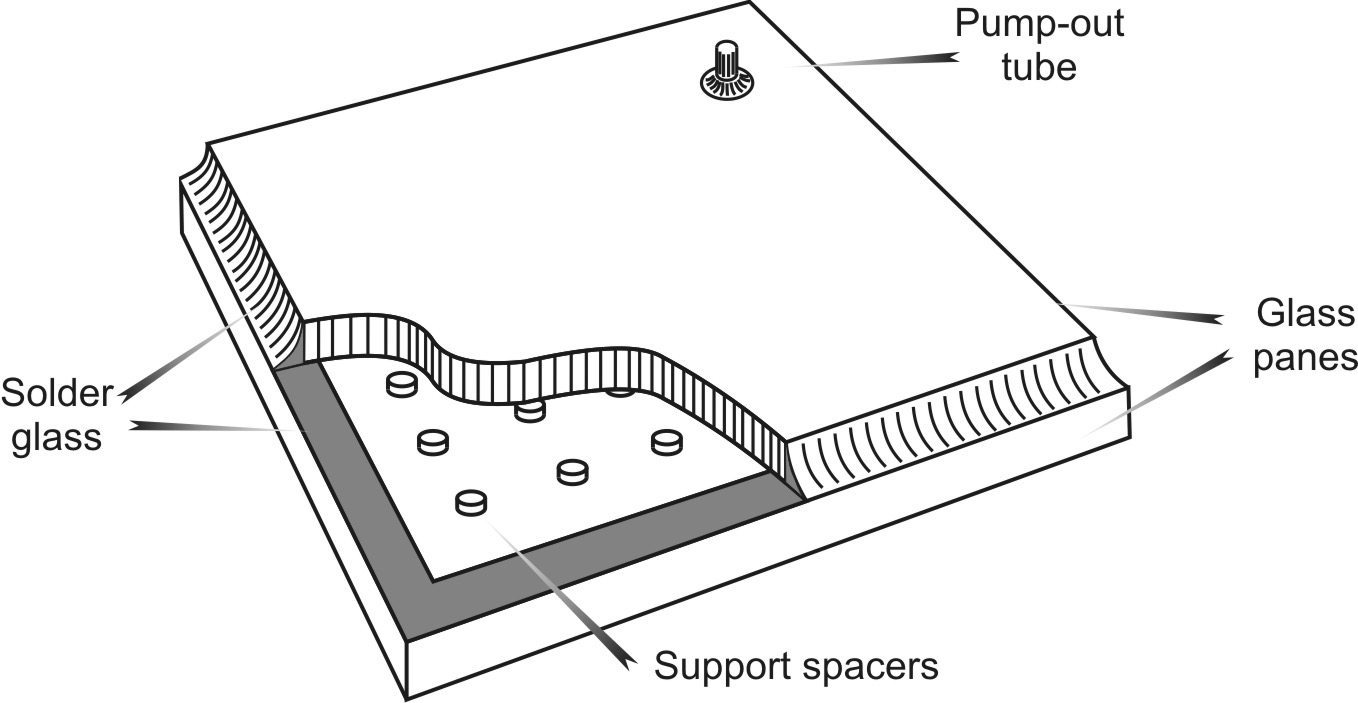 two panes of glass hermetically sealed at the edges and separated by an evacuated gap, maintained under the influence of atmospheric pressure by an array of spacers
Summary of GPD – 2015, J.Vitkala
Source: www.gpd.fi  ©Cenk Kocer, University of Sydney
13
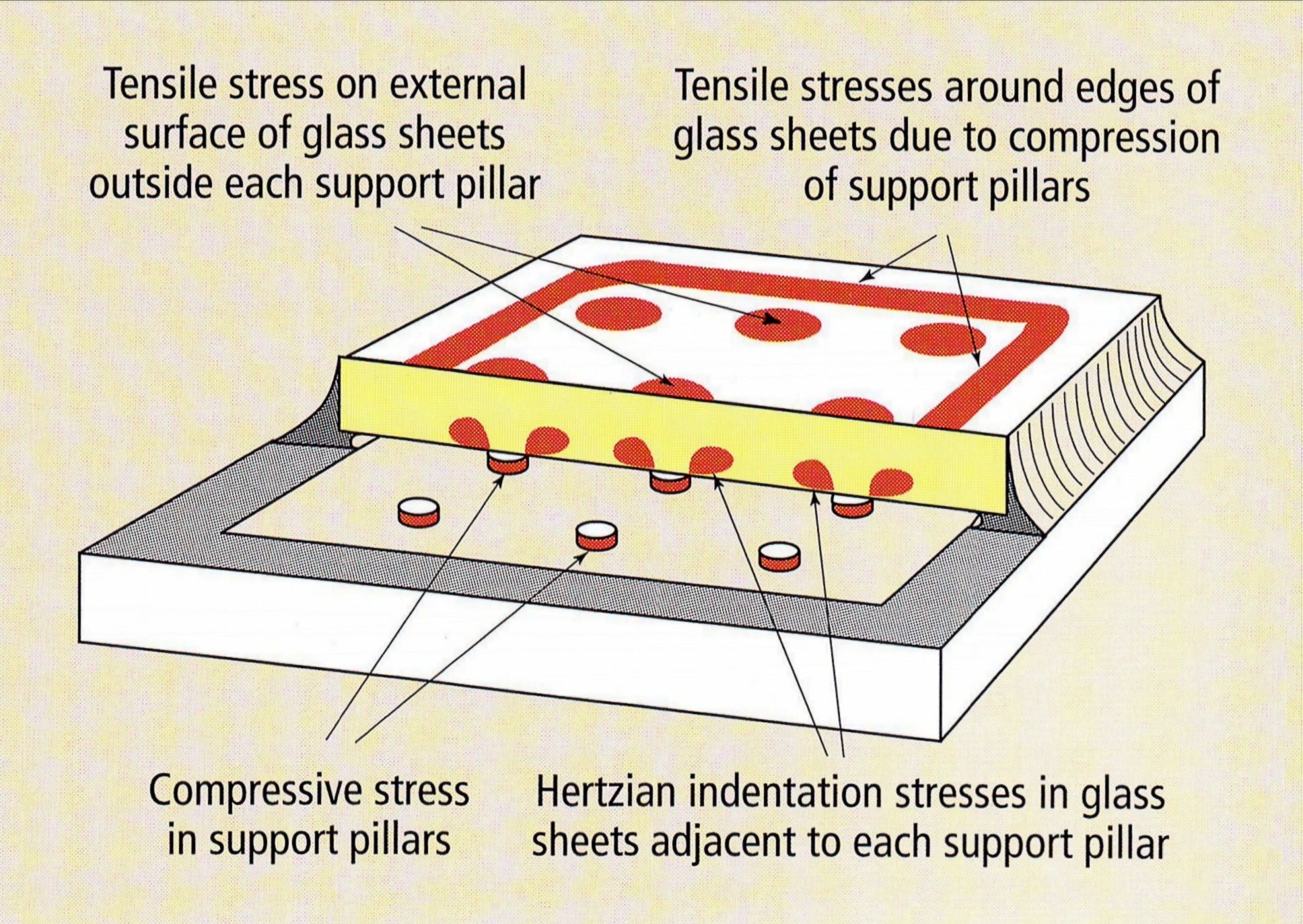 VIC - The mechanical performance
Image reproduced from the work of, and with the permission of, Prof. (emeritus) Richard E. Collins
Summary of GPD – 2015, J.Vitkala
Source: www.gpd.fi  ©Cenk Kocer, University of Sydney
Multiple-pane insulating glassEnergy required to manufacture the additional chamber
Outlook from 3-pane to 4-pane glass

Ug-value improvement when changing from 3-pane to 4-pane glass 
0.6 to 0.3 = ∆ - 0.3 W/(m²K)
Calculations: University of Kassel – CESR
Ug value of quadruple glazing: IFT calculation
* Room temperature 20°C (standard climate D according to PHPP)
**Assumption: central heating with a gas condensing boiler. 

The primary energy analysis includes all energy costs and conversion losses for supplying the fuel from the source to the furnace room ("cumulated energy demand" CED).
Summary of GPD – 2015, J.Vitkala | Source: www.gpd.fi  ©Markus Jandl, LiSEC Austria GmbH
Targets for the insulating glass of the futureWhich technologies can we use to meet these targets?
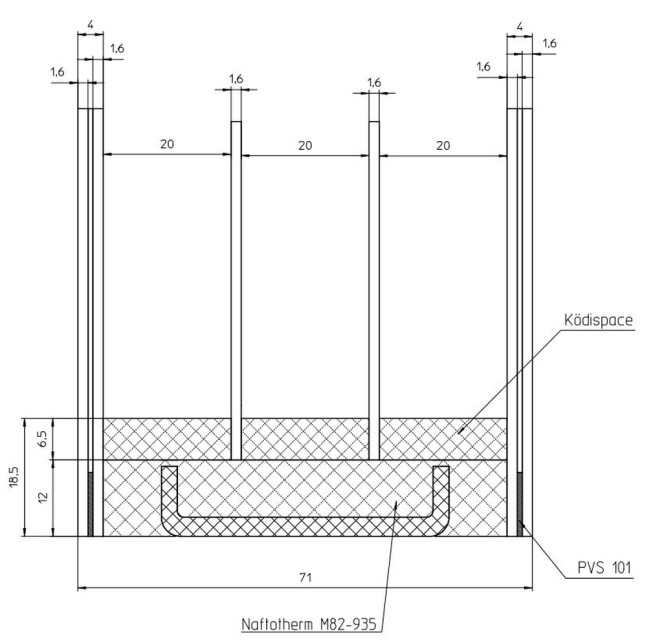 The following technologies:
Quadruple-glazed insulating glass
Thin glass technology
New edge bond
Facilitate:
U value of 0.3 W/m²K (with argon)
Lowering the primary energy requirement for manufacturing
Reducing weight and costs
Frameless, self-supporting structure
Summary of GPD – 2015, J.Vitkala
Source: www.gpd.fi  ©Markus Jandl, LiSEC Austria GmbH
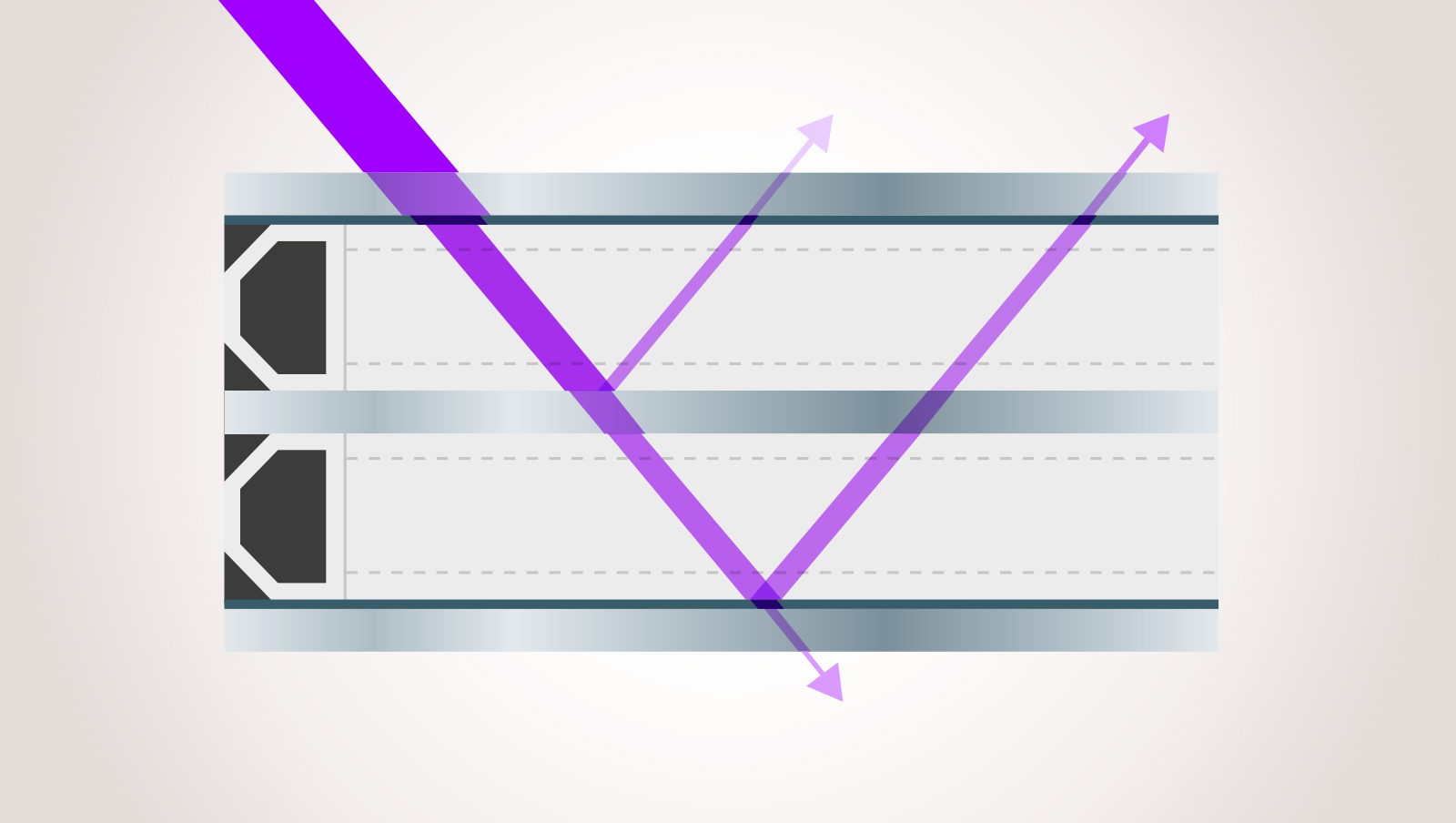 Measuring gas concentration without breaking the IGU – even on triples
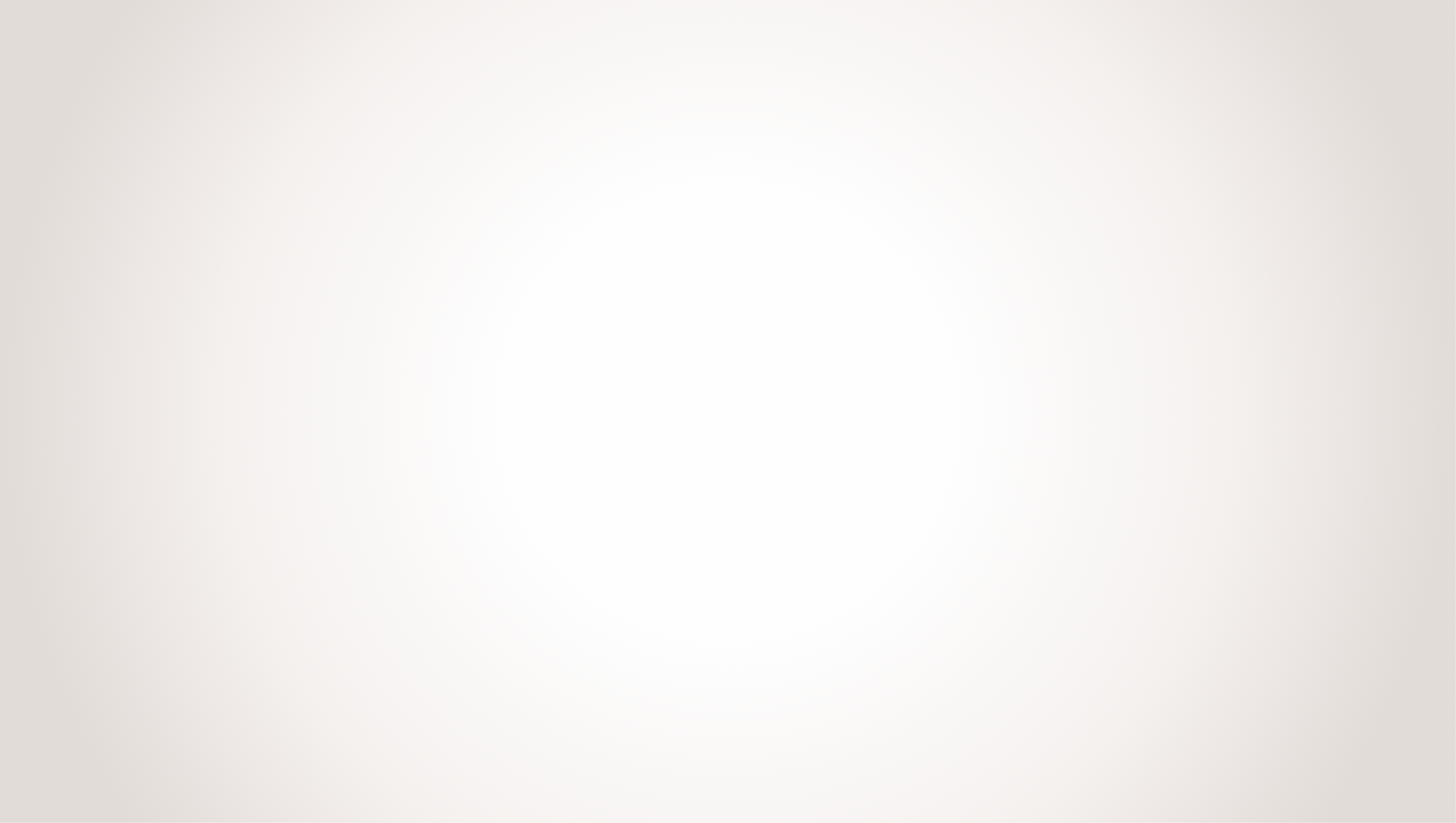 Coating
1
02
Placement of 
the coated surfaces 
makes a difference 
in measurement
2
02
Coating
Summary of GPD – 2015, J. Vitkala
Source: www.gpd.fi © Miikkael Niemi, Sparklike
[Speaker Notes: Here is a standard triple glazed structure, where the purple line visualizes the laser beam entering the IG from the upper left.
Laser is focused into the IG, and then reflected back from the IG surfaces and DETECTED
We are measuring changes in laser signal caused by oxygen – not only the signal intensity
However, we are dealing with signal budget. So stronger signal equals to higher measuring accuracy, and vice versa.
Laser penetrates float glass well, but has low reflection  
Coatings are cutting off the laser power, but reflect amazingly well, like mirror
This all makes the coating transmission and location important feature when considering the measurement 
On triple, actually two measurements are made, and from these the results on different cavities can be separated
As a side product, very accurate thickness information on glass and spacers is received]
IGU – for standard to premium sizes
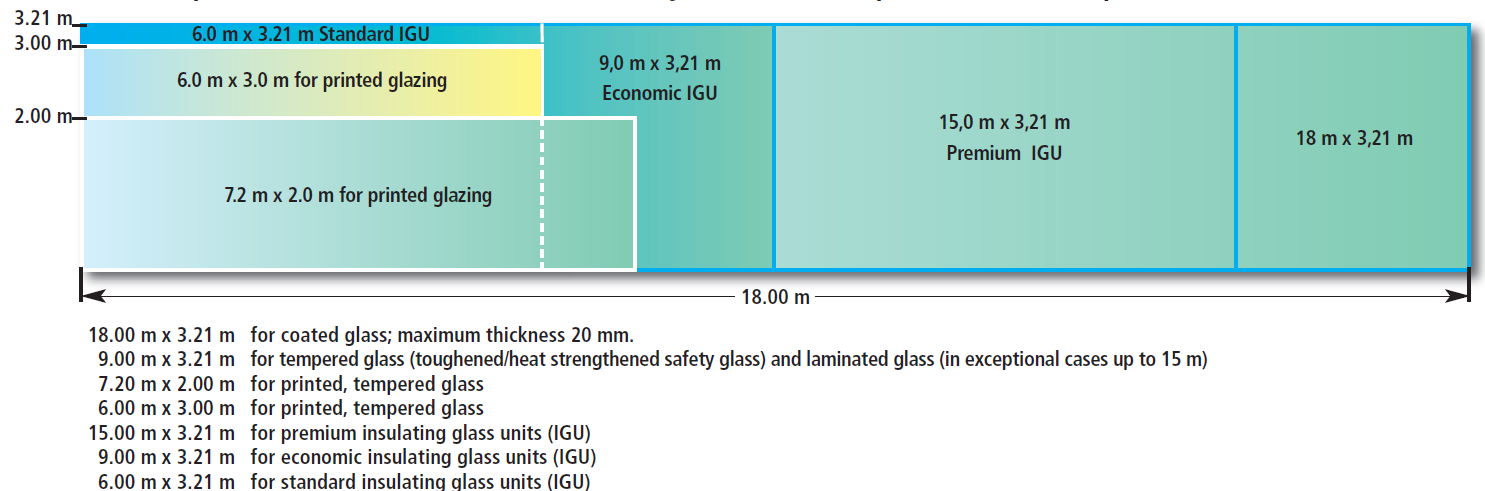 Summary of GPD – 2015, J.Vitkala  
Source: www.gpd.fi  © Michael Elstner, AGC Interpane
FUTURE ENERGY MANAGEMENT
SMART WINDOW
[Speaker Notes: CLOSING SLIDE]
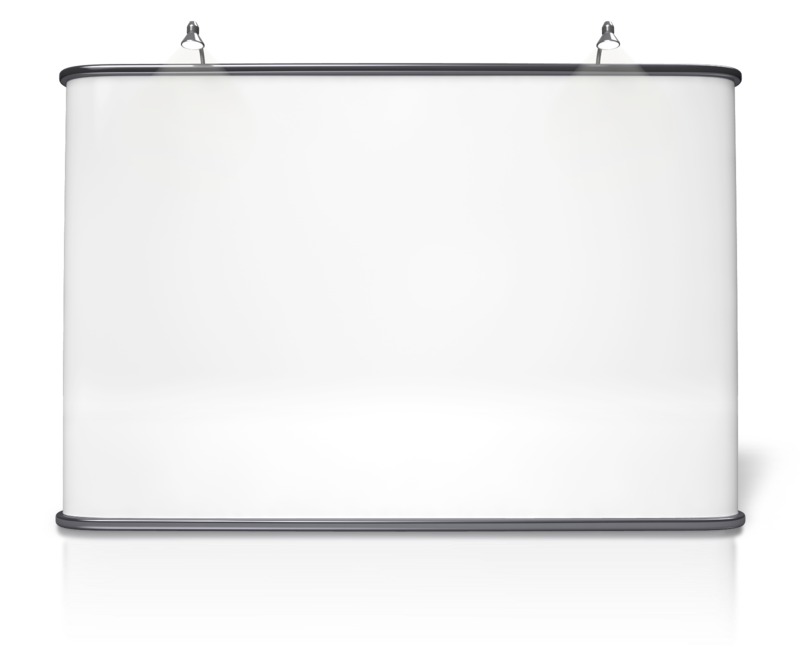 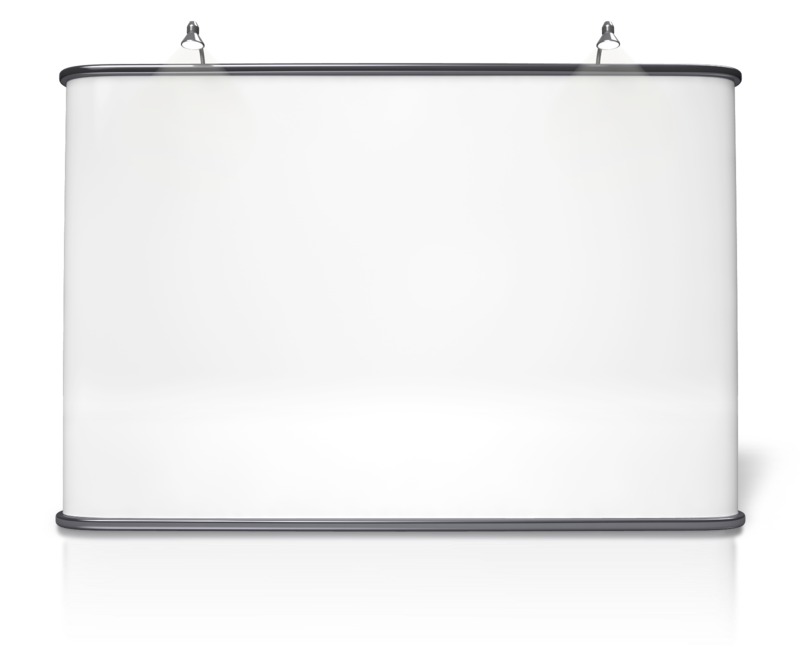 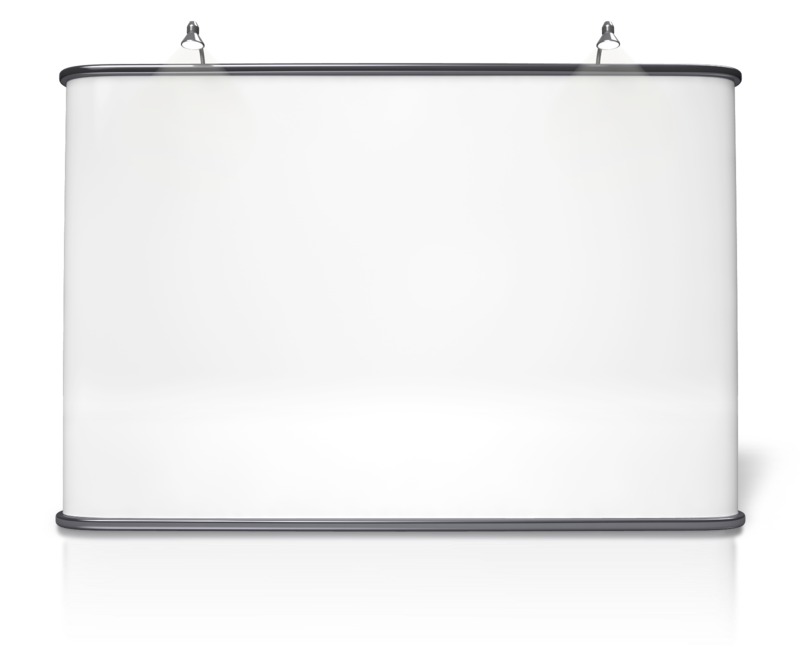 Smart Window Technologies
Liquid-Crystal (LC)
Electrochromie (EC)
Suspended Particle Device (SPD)
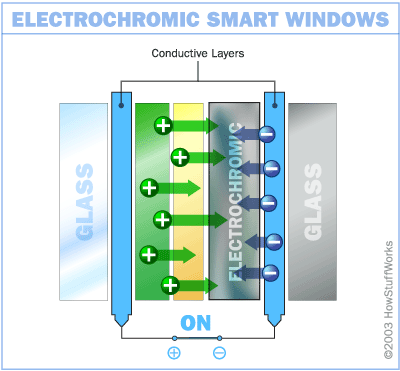 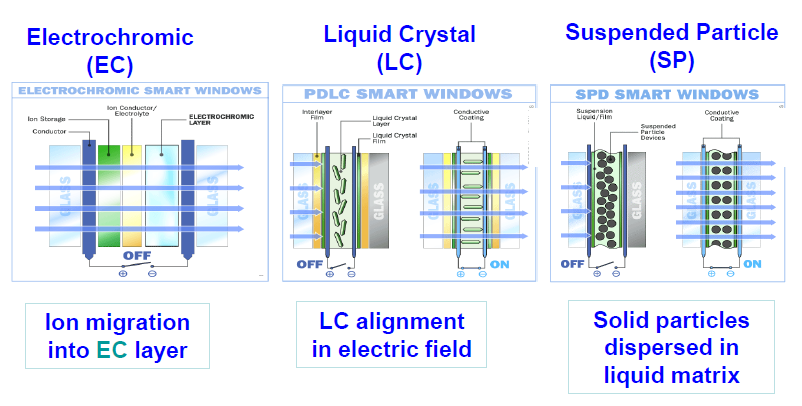 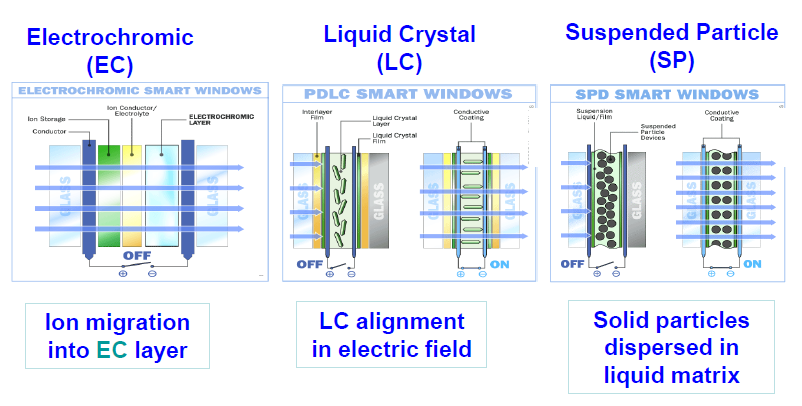 Summary of GPD – 2015, J.Vitkala  
Source: www.gpd.fi  © Damoder Reddy, Argil, Inc
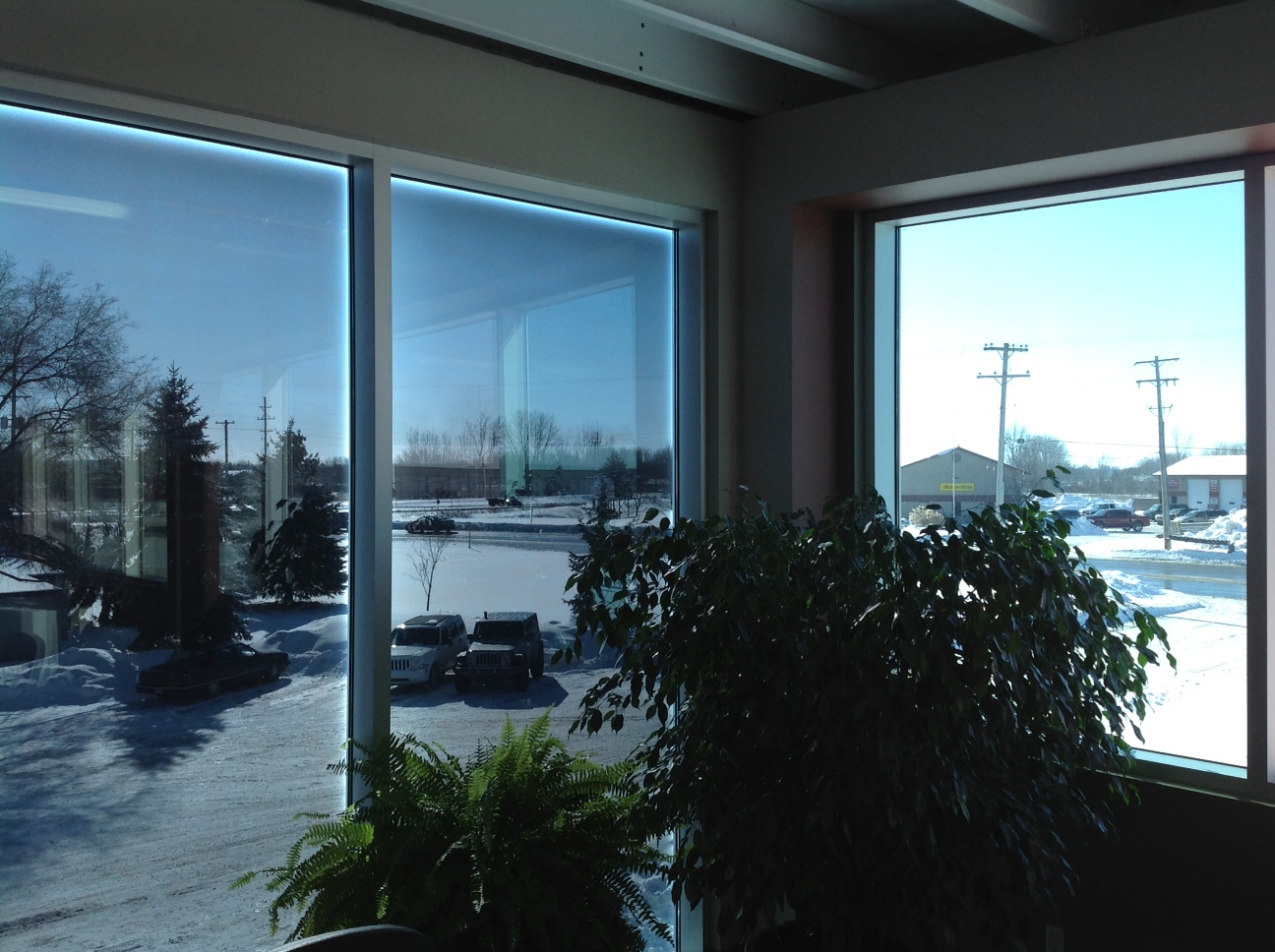 Thermochromic Tinting Effect at mid-day
West facing windows
South facing windows
Summary of GPD – 2015, J.Vitkala  
Source: www.gpd.fi  ©  Curtis Liposcak, Pleotint ,LLC
Office Building in Michigan
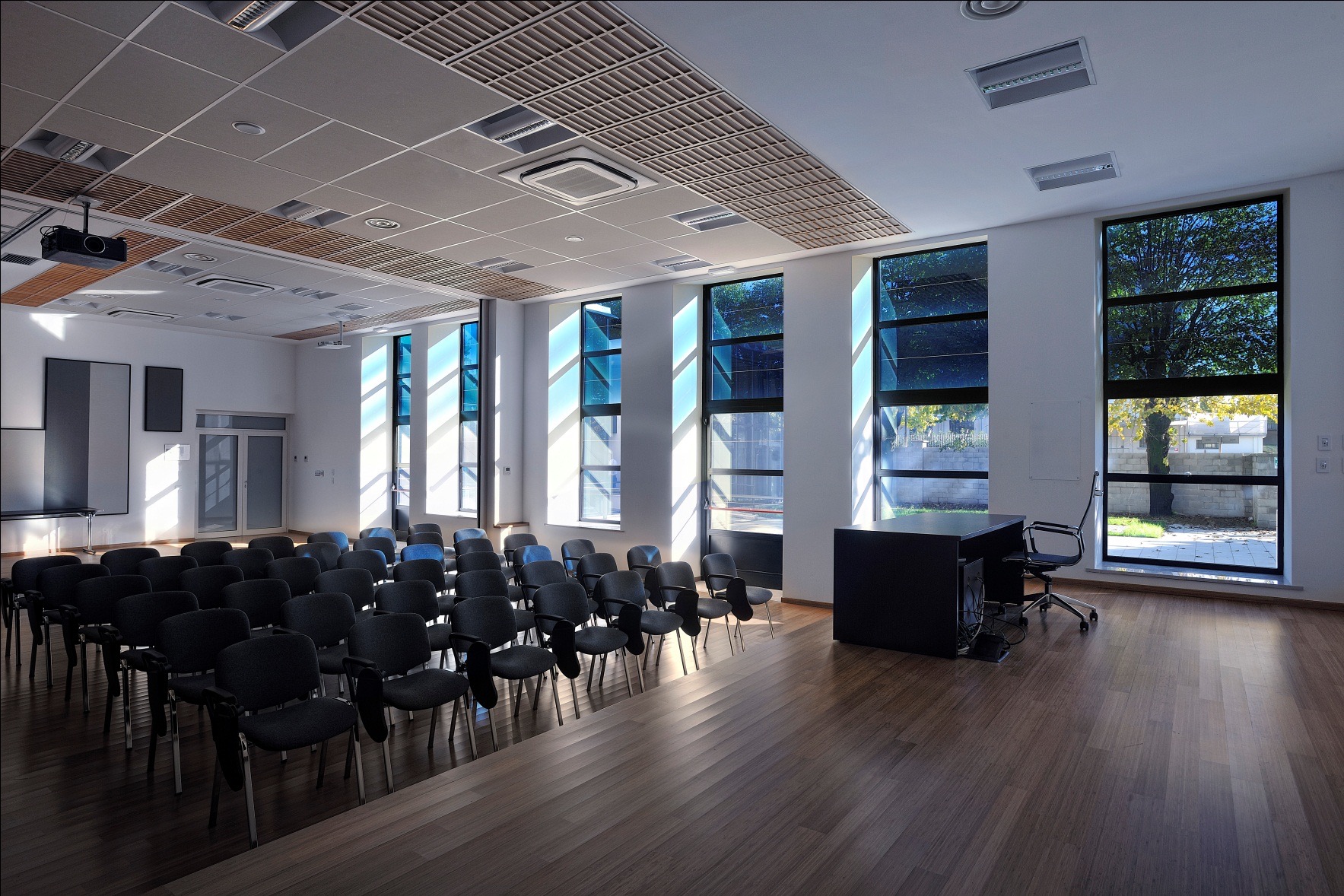 STEP 1
Dynamic Glare & Solar Control: Electrochromic glass
Summary of GPD – 2015, J.Vitkala
Source: www.gpd.fi  ©Helen Sanders, SAGE & Pekka Hakkarainen, Lutron Electronics
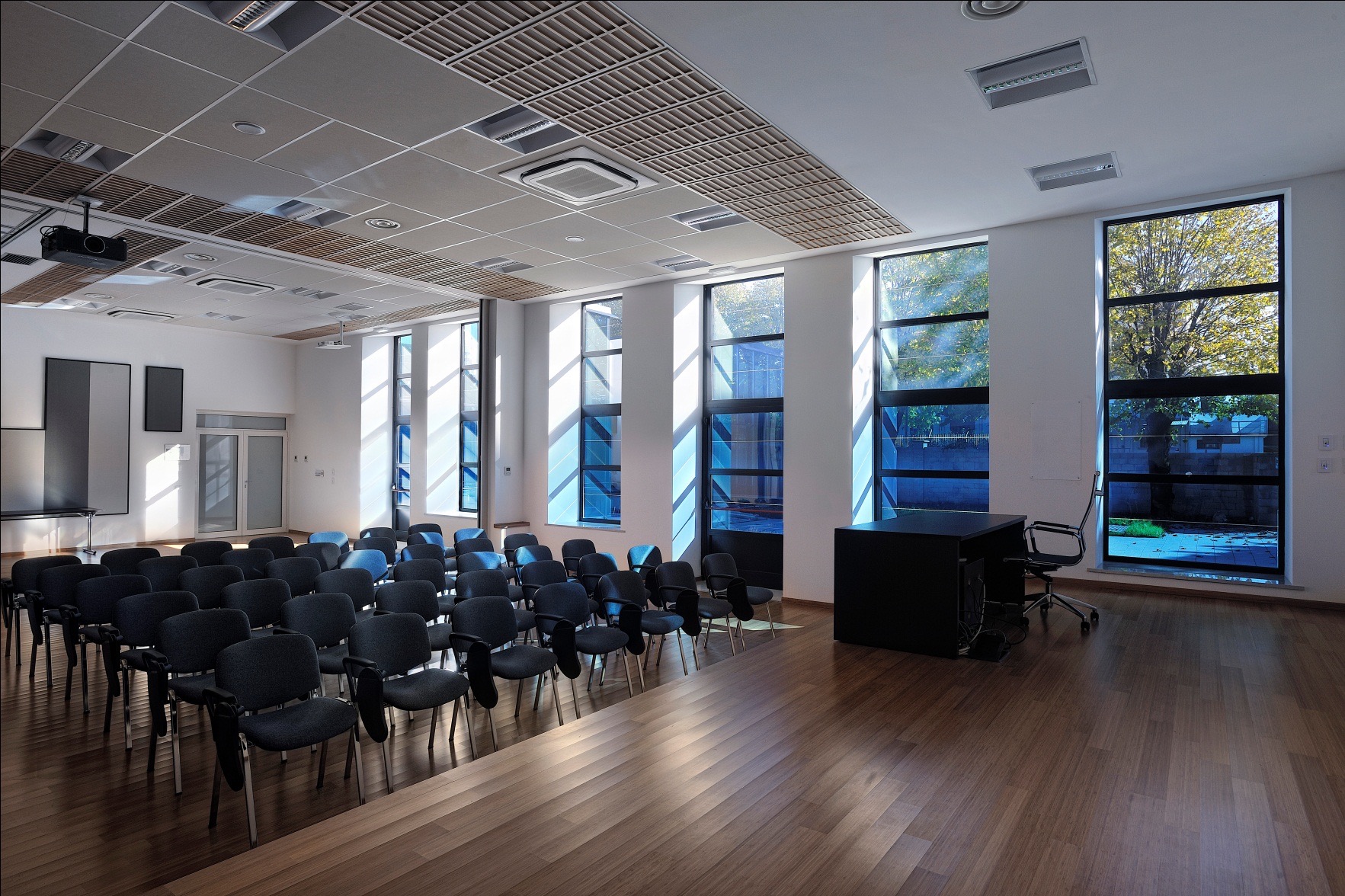 STEP 2
Dynamic Glare & Solar Control: Electrochromic glass
Summary of GPD – 2015, J.Vitkala
Source: www.gpd.fi  ©Helen Sanders, SAGE & Pekka Hakkarainen, Lutron Electronics
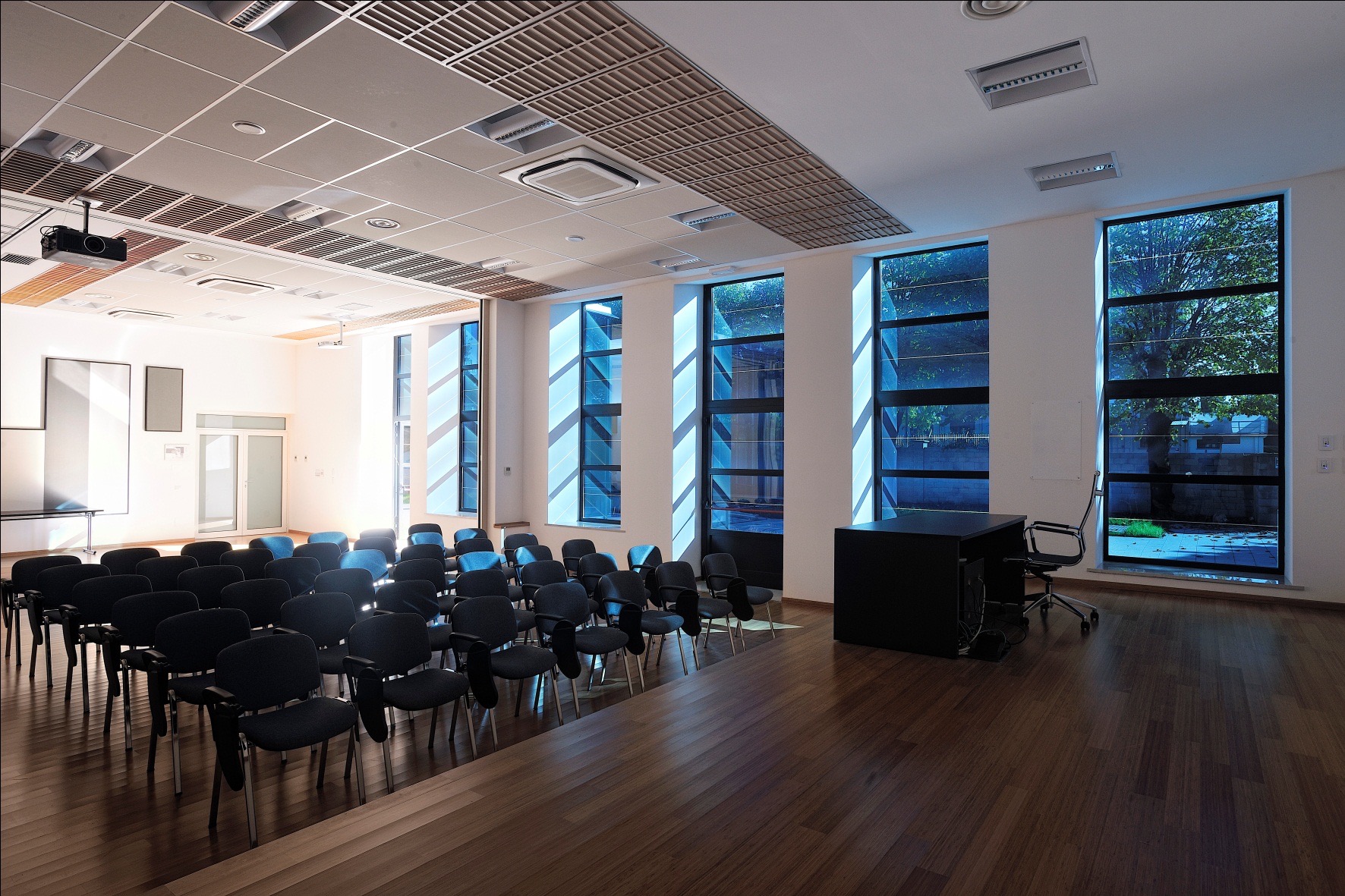 STEP 3
Dynamic Glare & Solar Control: Electrochromic glass
Summary of GPD – 2015, J.Vitkala
Source: www.gpd.fi  ©Helen Sanders, SAGE & Pekka Hakkarainen, Lutron Electronics
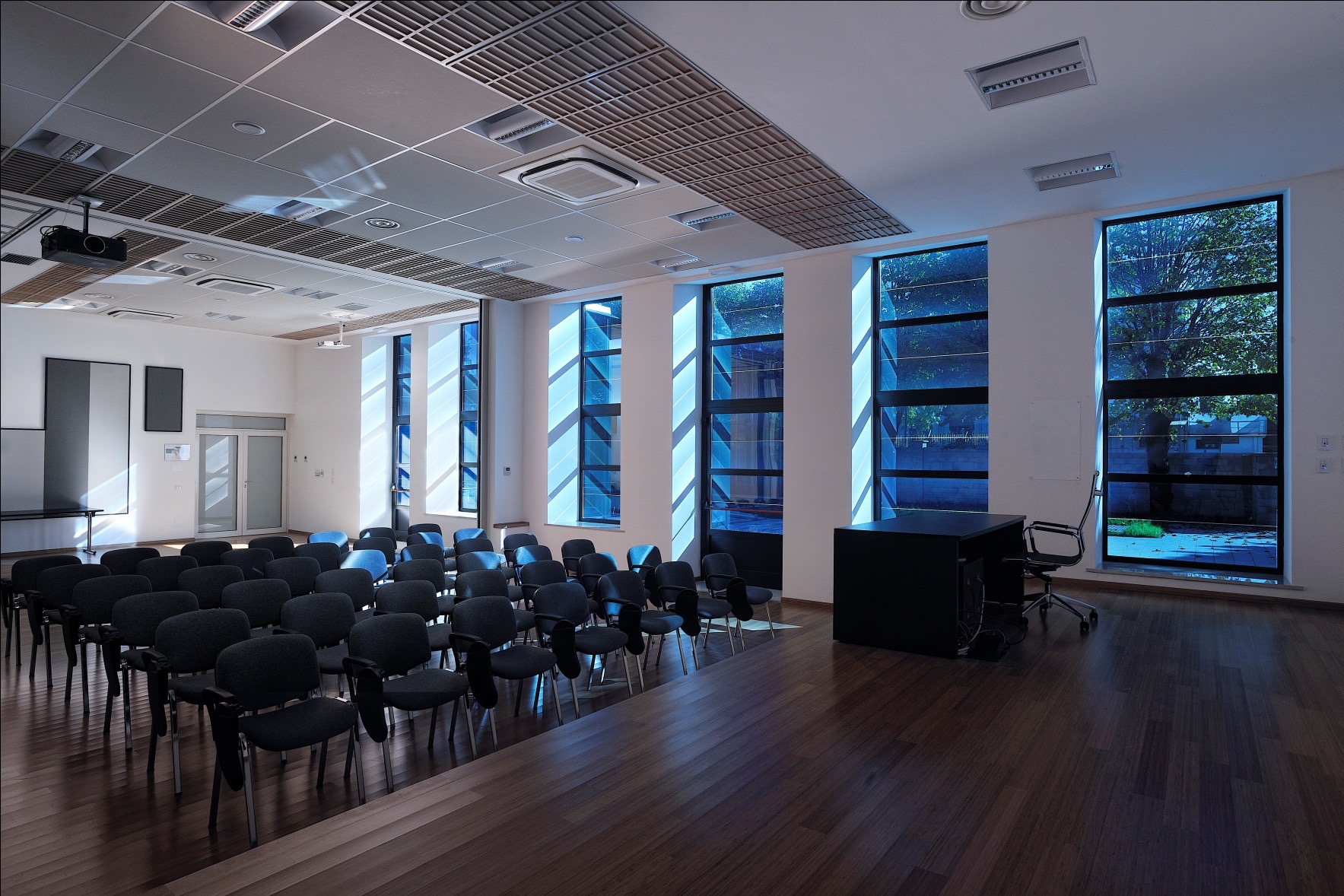 STEP 4
Dynamic Glare & Solar Control: Electrochromic glass
Summary of GPD – 2015, J.Vitkala
Source: www.gpd.fi  ©Helen Sanders, SAGE & Pekka Hakkarainen, Lutron Electronics
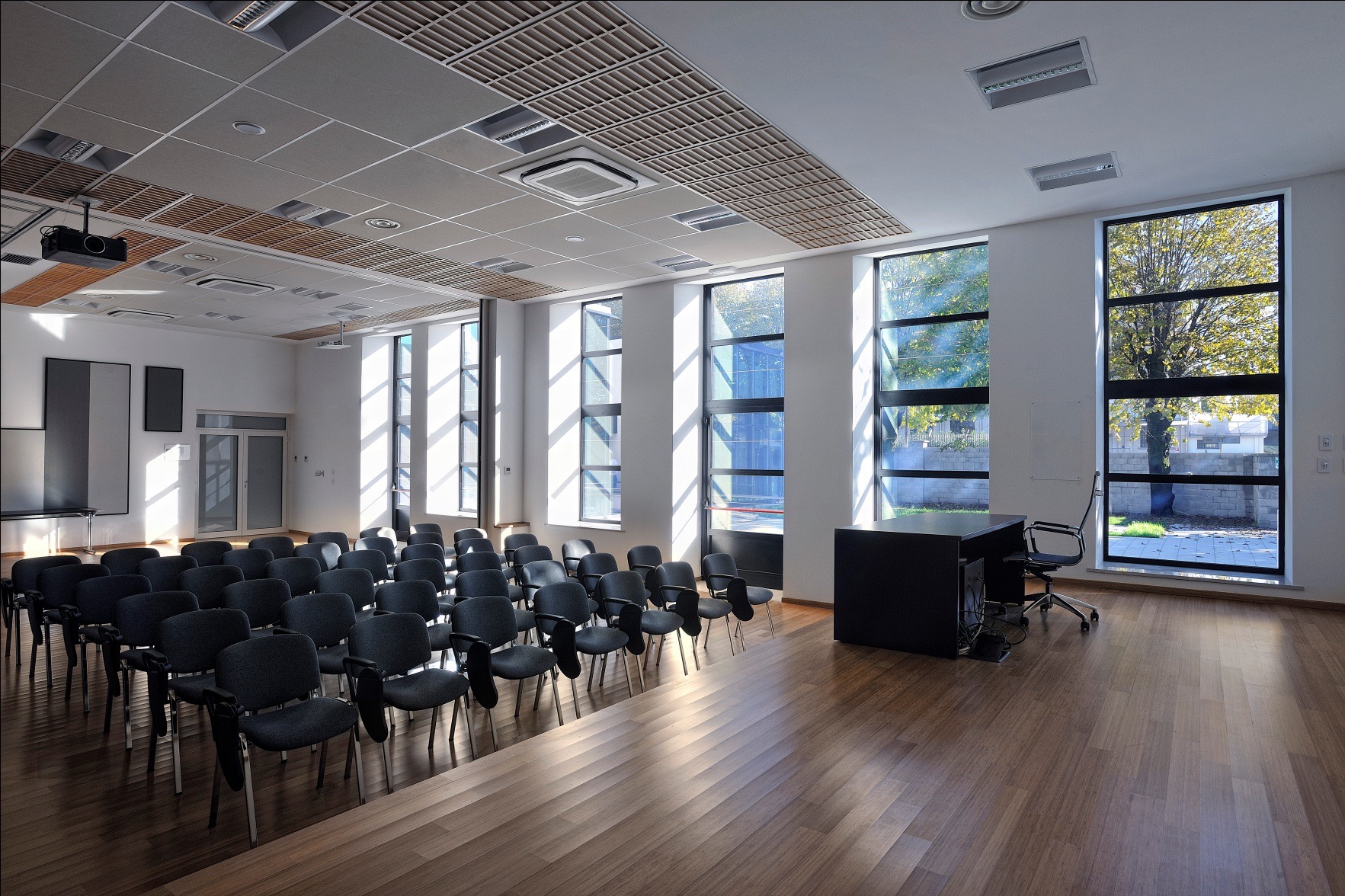 STEP 5
Dynamic Glare & Solar Control: Electrochromic glass
Summary of GPD – 2015, J.Vitkala
Source: www.gpd.fi  ©Helen Sanders, SAGE & Pekka Hakkarainen, Lutron Electronics
LCD Switchable Glass
Transmission can be varied by changing voltage
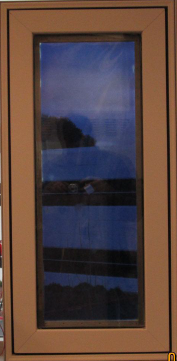 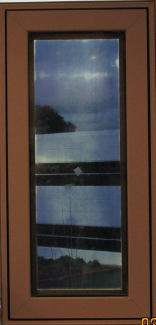 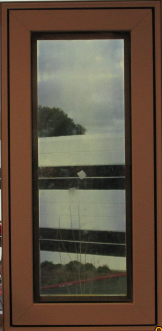 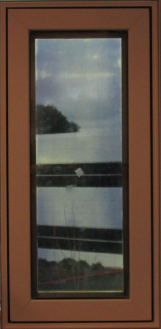 >60%
Transmission
50%
Transmission
40%
Transmission
<10%
Transmission
Summary of GPD – 2015, J.Vitkala  
Source: www.gpd.fi  © Damoder Reddy, Argil, Inc
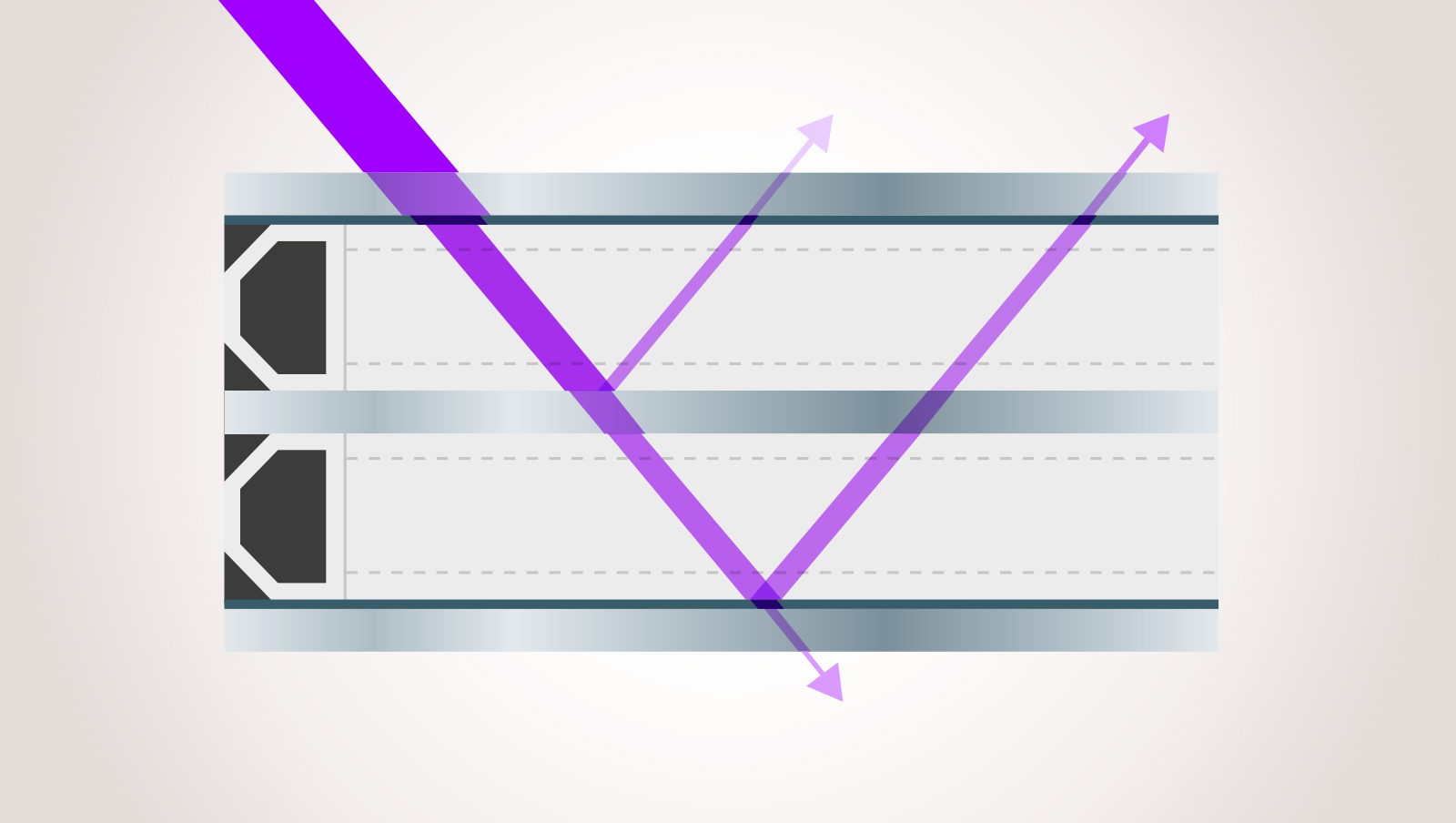 Measuring gas concentration without breaking the IGU – even on triples
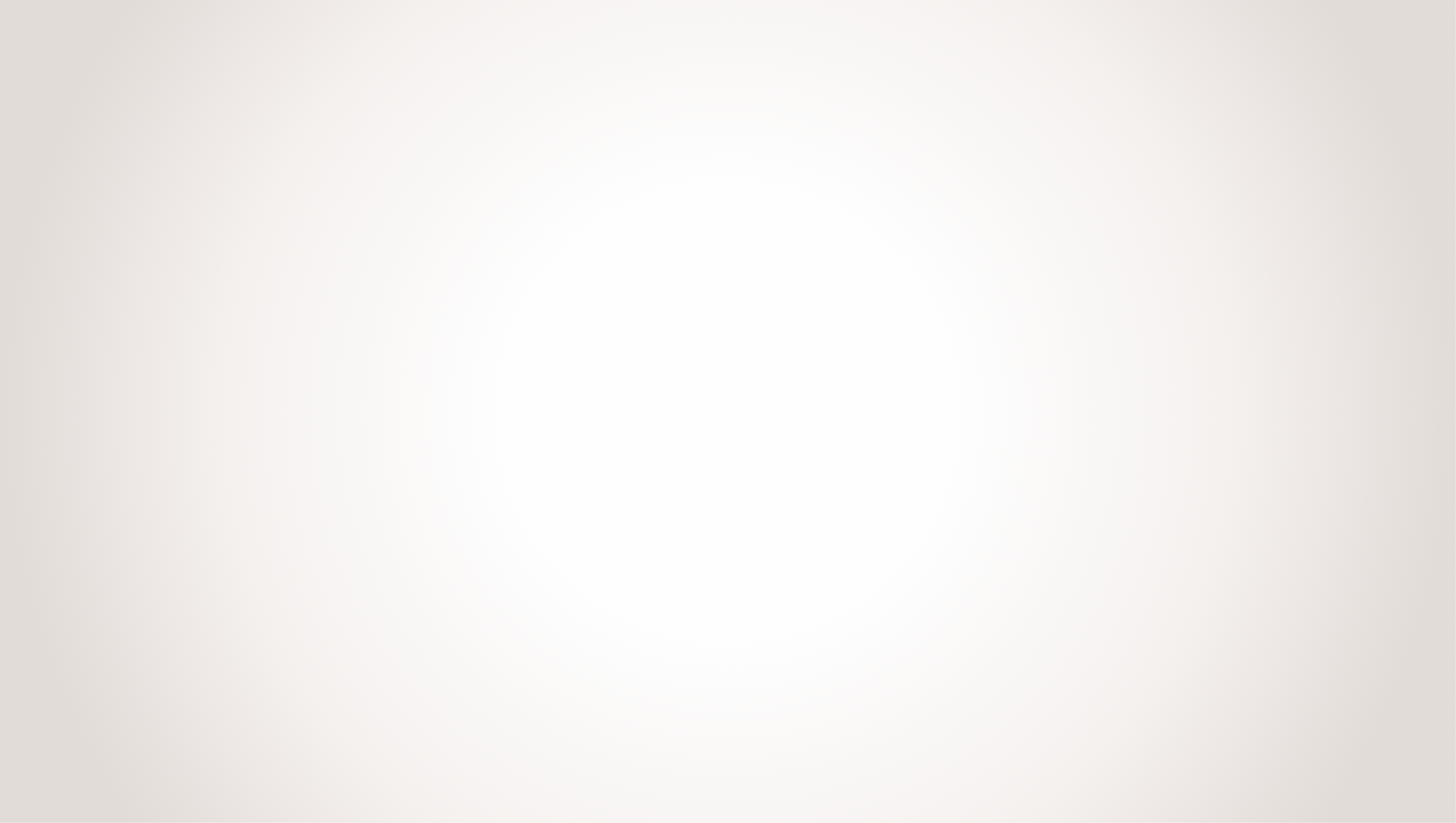 Coating
1
02
Placement of 
the coated surfaces 
makes a difference 
in measurement
2
02
Coating
Summary of GPD – 2015, J. Vitkala
Source: www.gpd.fi © Miikkael Niemi, Sparklike
[Speaker Notes: Here is a standard triple glazed structure, where the purple line visualizes the laser beam entering the IG from the upper left.
Laser is focused into the IG, and then reflected back from the IG surfaces and DETECTED
We are measuring changes in laser signal caused by oxygen – not only the signal intensity
However, we are dealing with signal budget. So stronger signal equals to higher measuring accuracy, and vice versa.
Laser penetrates float glass well, but has low reflection  
Coatings are cutting off the laser power, but reflect amazingly well, like mirror
This all makes the coating transmission and location important feature when considering the measurement 
On triple, actually two measurements are made, and from these the results on different cavities can be separated
As a side product, very accurate thickness information on glass and spacers is received]
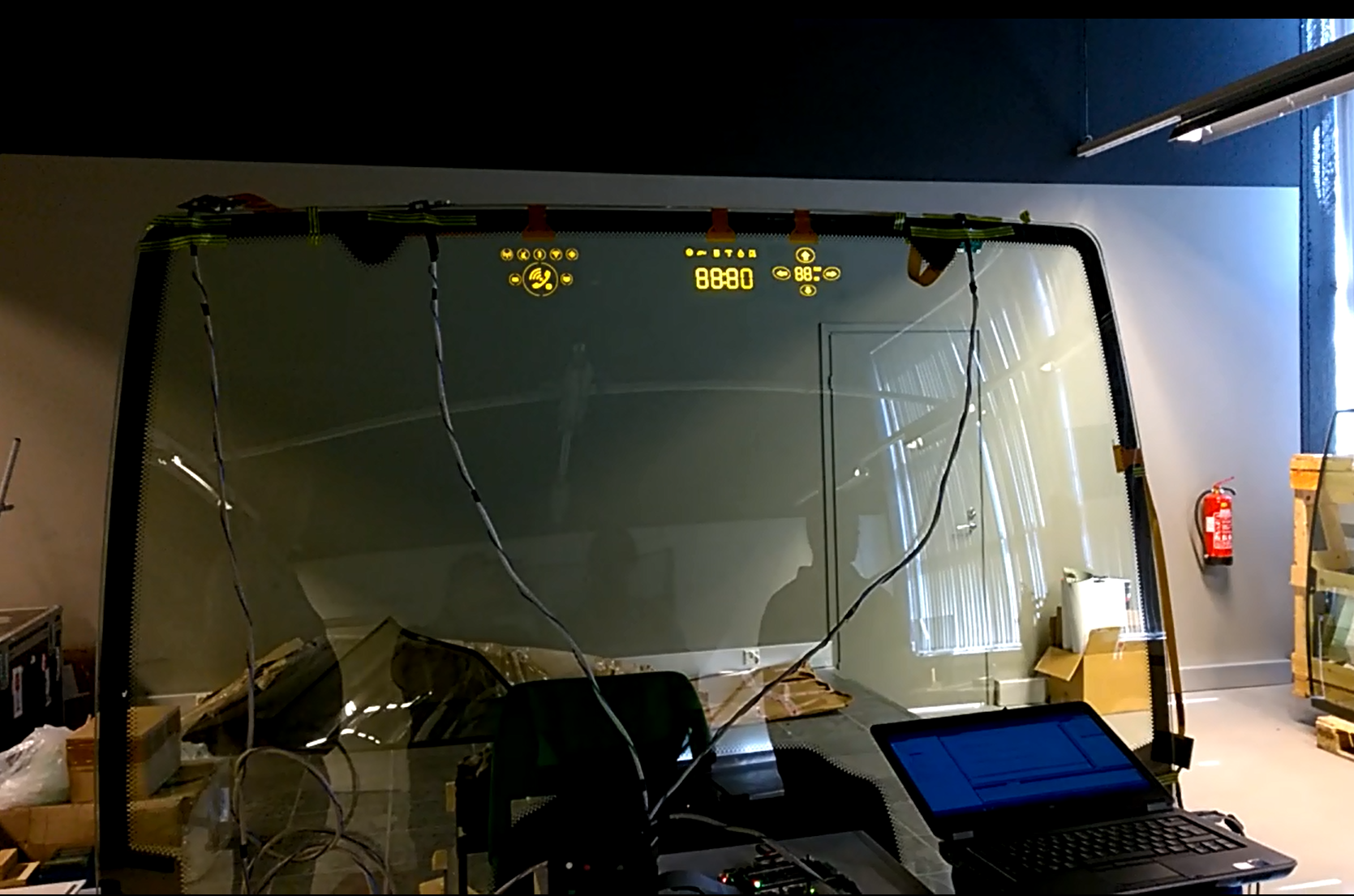 Picture from Pilkington
Summary of GPD – 2015, J.Vitkala  
Source: www.gpd.fi  ©  Gerald Smid
Beneq Products Oy
Tout  13 °C
H      57%
W     5 m/s
Tfl     8 °C
00   03   06   09    12   15   18    21   00    03
S
W
E
N
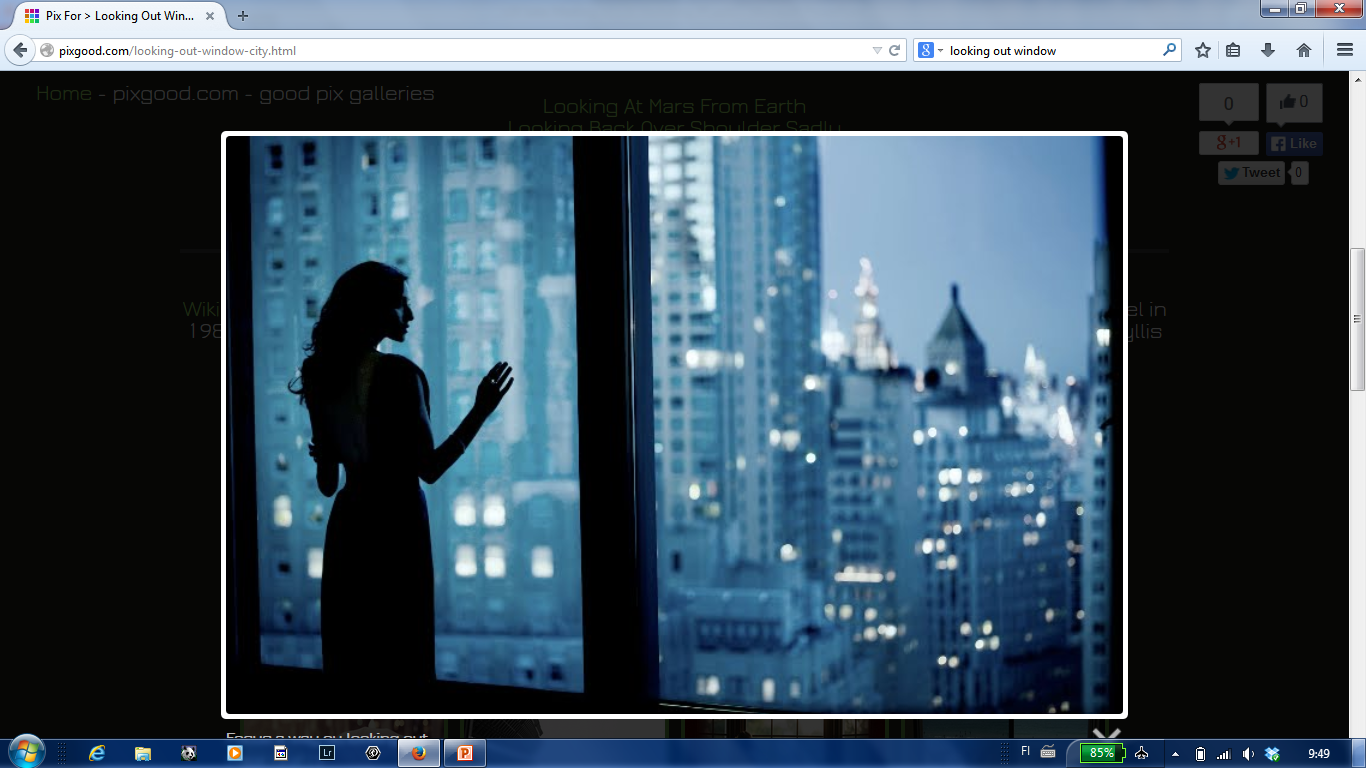 Summary of GPD – 2015, J.Vitkala  
Source: www.gpd.fi  ©  Gerald Smid
Beneq Products Oy
THIN GLASS & PROCESSING
[Speaker Notes: CLOSING SLIDE]
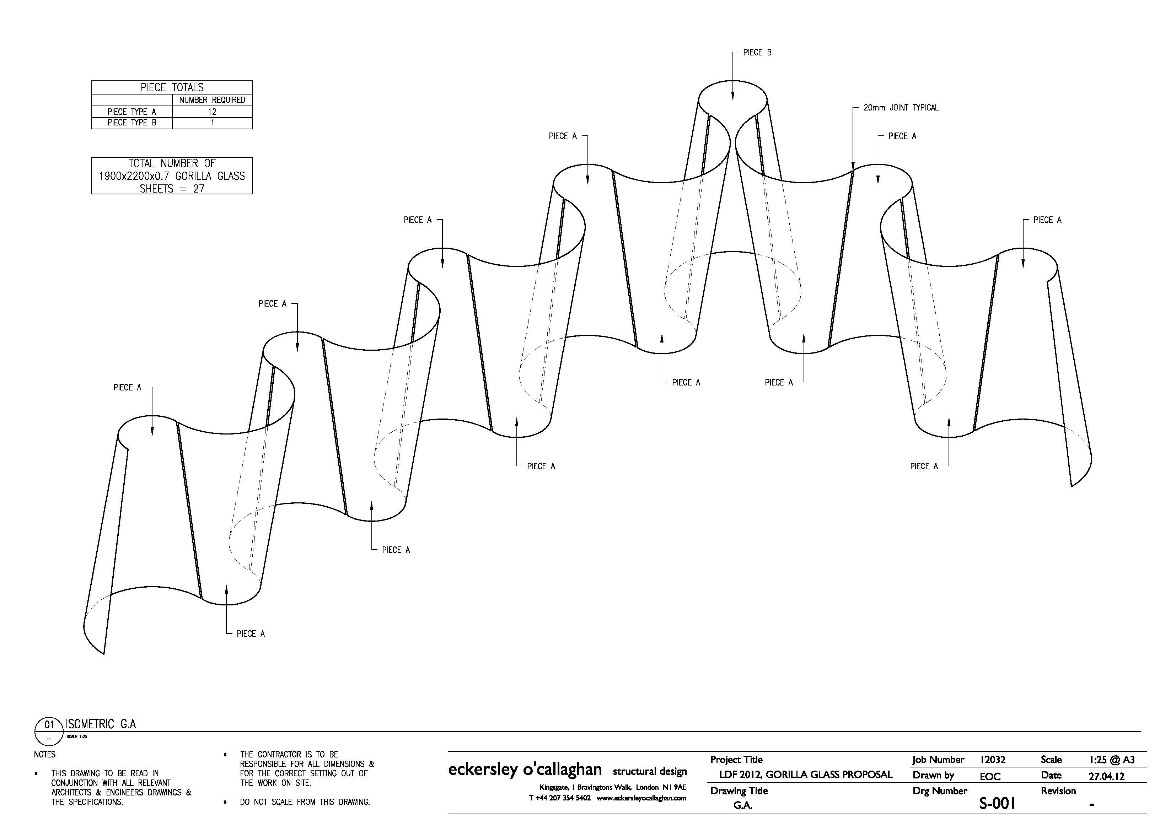 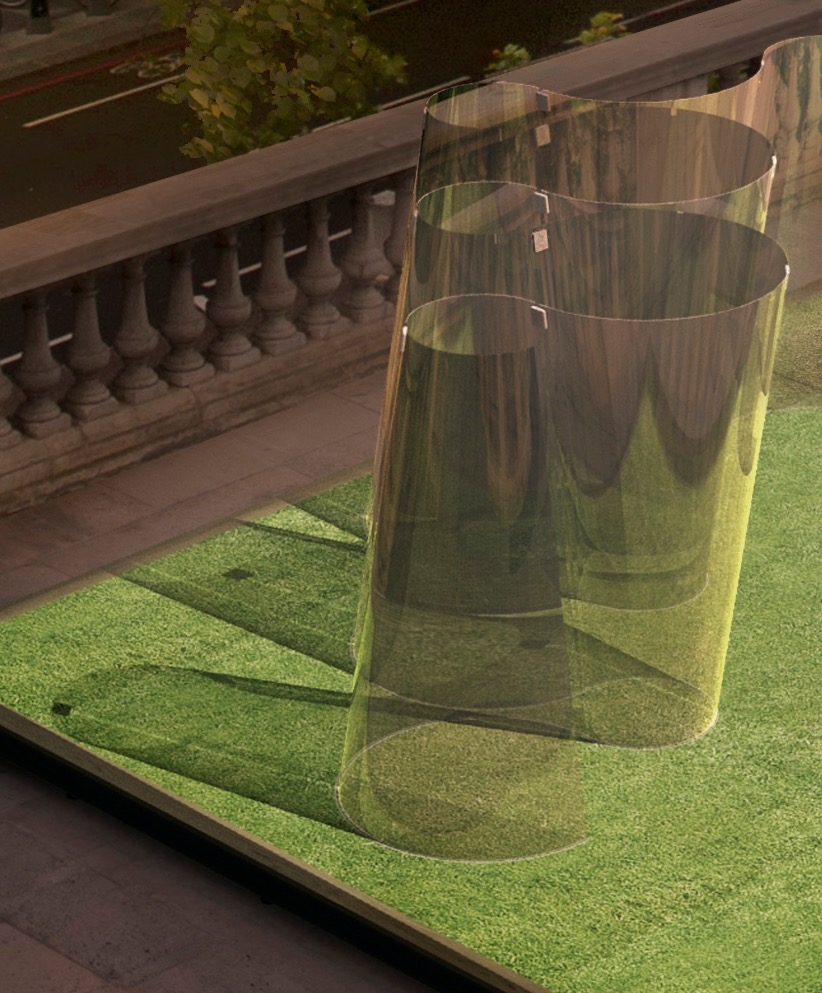 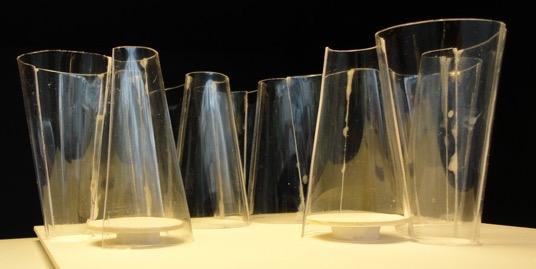 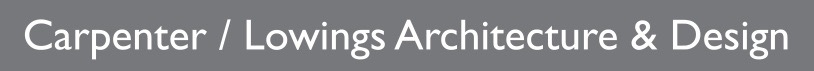 Summary of GPD – 2015, J.Vitkala
Source: www.gpd.fi  ©Carpenter / Lowings Architecture & Design
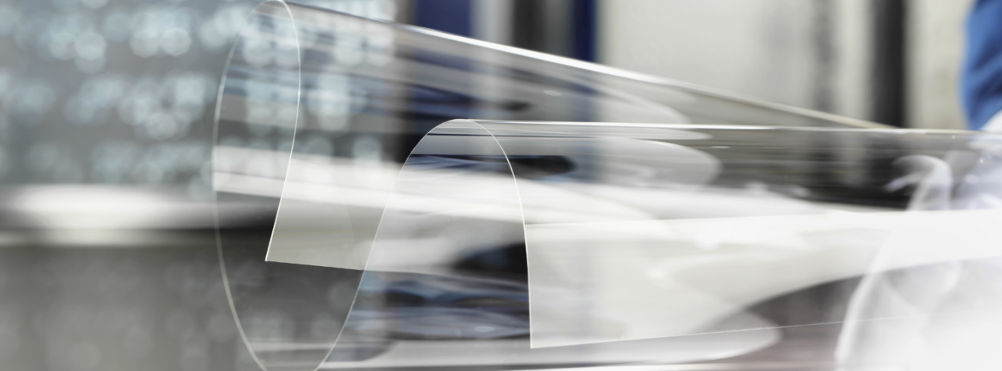 Thin Glass
Summary of GPD – 2015, J.Vitkala   | Source: www.gpd.fi  ©Jurgen Neugebaur | University of Applied Sciences, FH-Joanneum
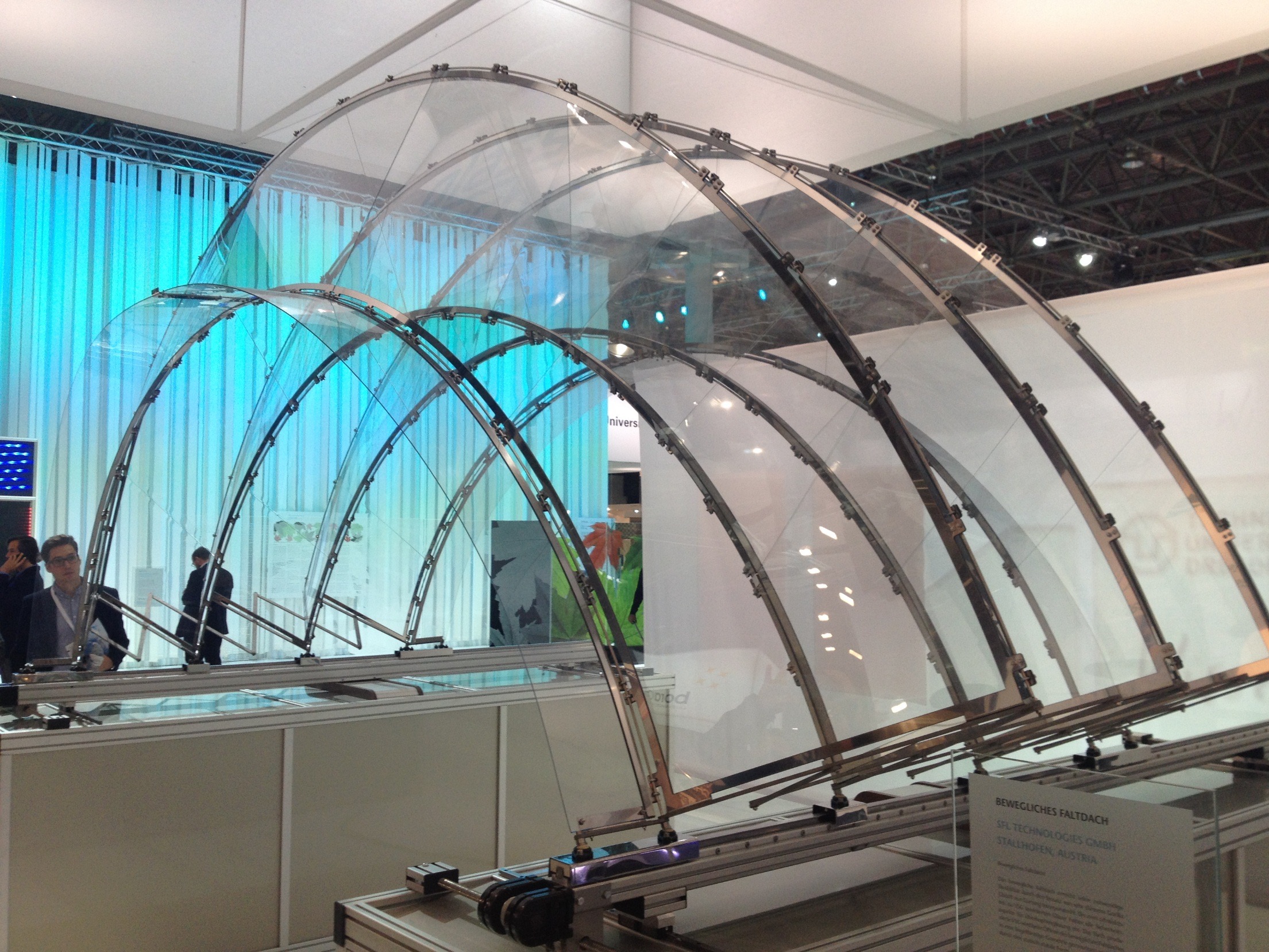 Summary of GPD – 2015, J.Vitkala
Source: www.gpd.fi  ©Jurgen Neugebauer 
FH-Joanneun
Glasstech 2014
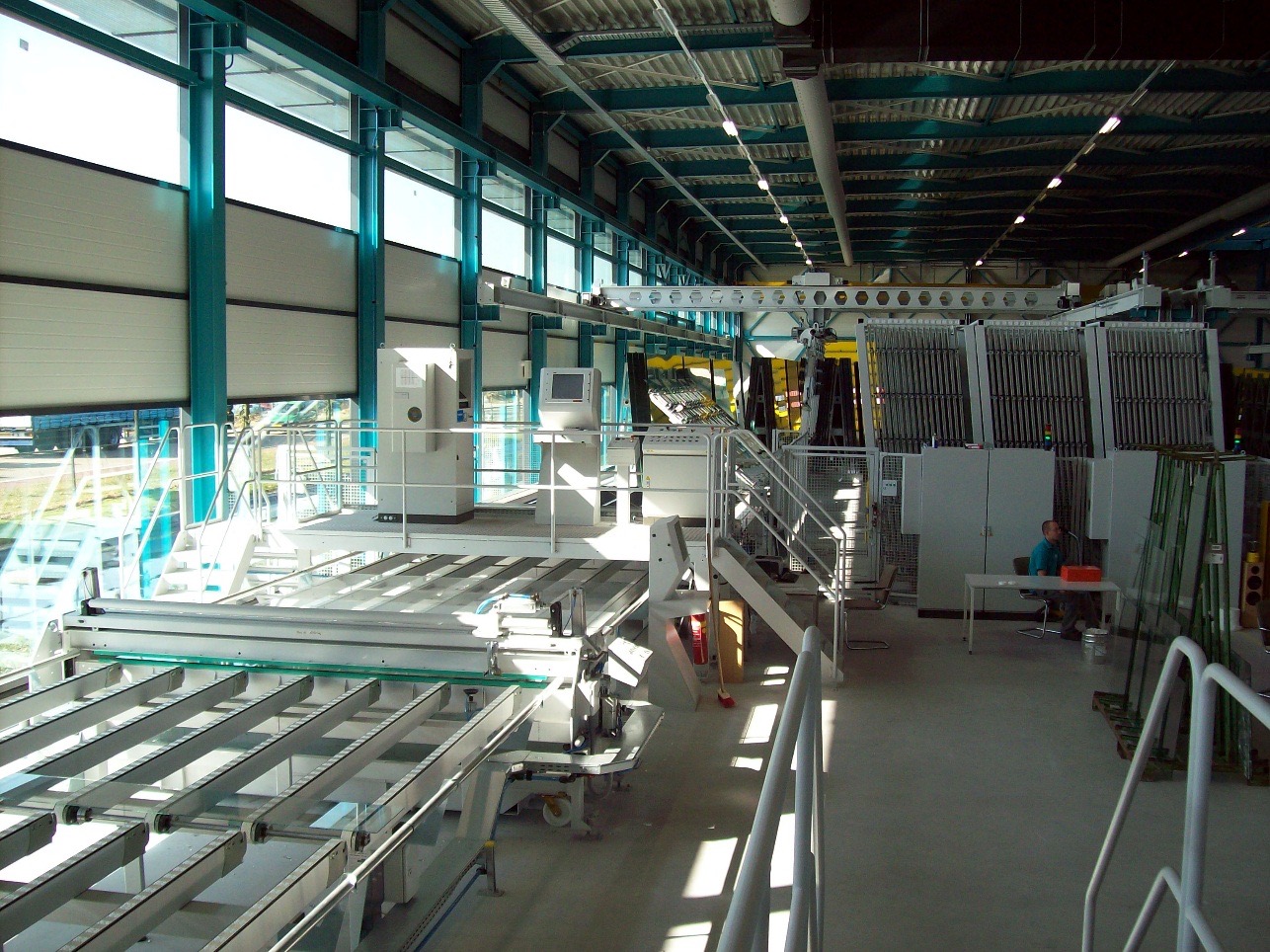 THIN GLASS- what is it?
It needs to be avaliable for glassunits spanning floor to floor
The processor must be able to strengthen and laminate the glass,-  with an aceptable visual quality
The glass product shall meet the requiremnts of product standards

	1 ≤ 3 mm
Summary of GPD – 2015, J.Vitkala
Source: www.gpd.fi  ©Hannes Spiss, Facade Engineering Arup
[Speaker Notes: Thin glass within the construction industry 1- 3mm.

WHY DO WE TALK ABOUT THIS NOW?]
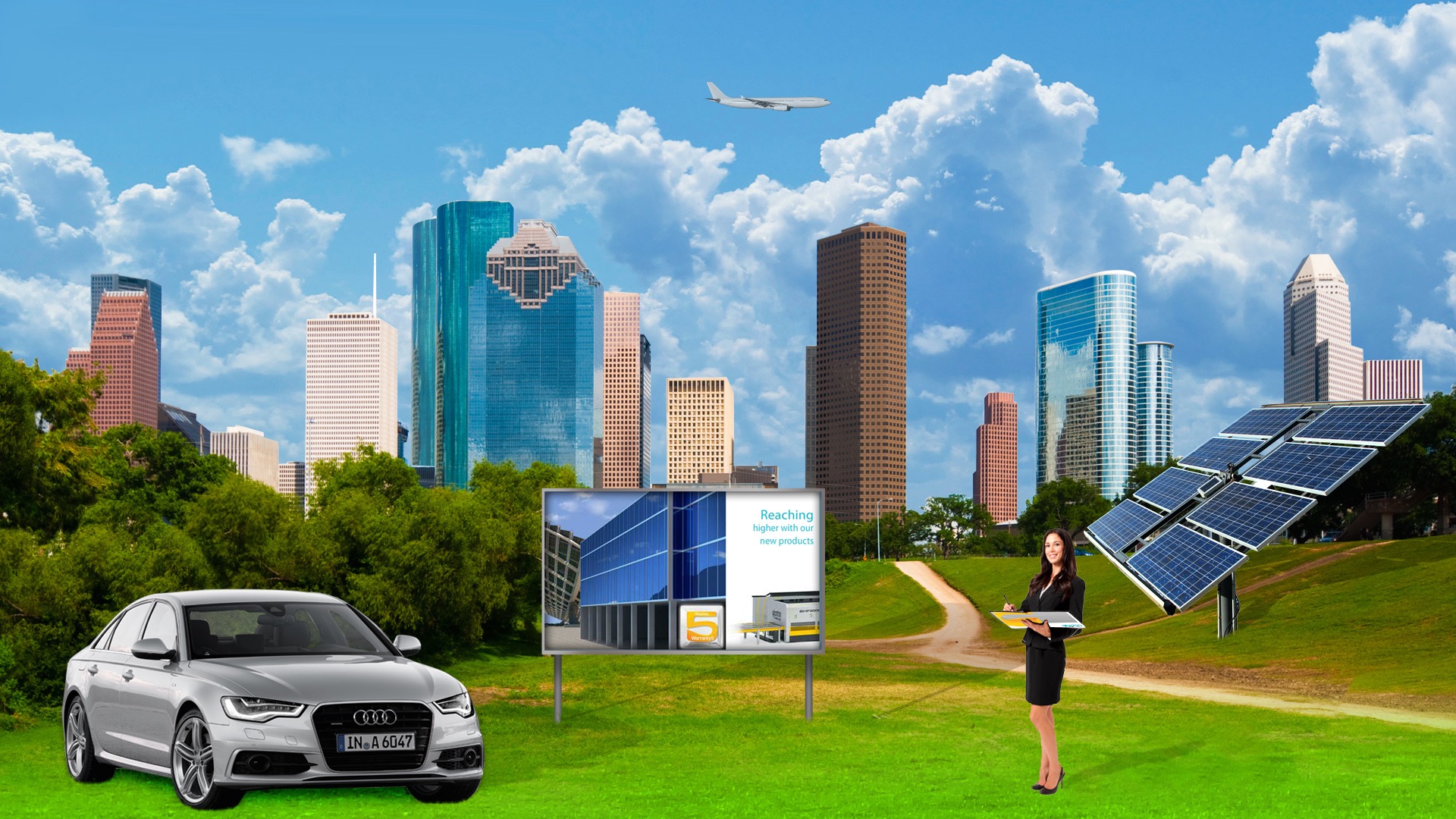 Thin glass laminates
Thin IGs in e.g. cooler doors
Vacuum IG
Thin cold-bend glass for more flexible shapes
Thinner and lighter fire resitant glasses (FRG)
2mm cover/back glasses
Switchable glazings
Lower transportation costs with thin glass
Thin sidelites (2mm or 1,6mm+1,6mm): passanger + bus
36
Summary of GPD – 2015, J.Vitkala | Source: www.gpd.fi  ©Miika Äppelqvist, Glaston
Temperature difference between surface and the mid-part is about 120˚C and temperature of midplate is still over 610˚C
Challenge of thin glass tempering - Basics
The thinner the glass, the faster and more efficient the surface cooling has to be
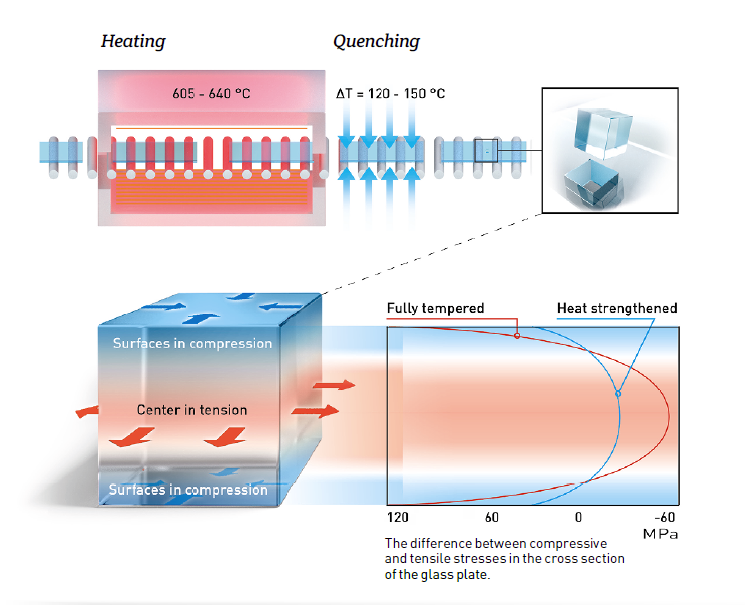 To create ovet 15pcs fragmentation in 5cmx5cm area the surface compression level should be over 120MPa.
Summary of GPD – 2015, J.Vitkala | Source: www.gpd.fi  ©Miika Äppelqvist, Glaston
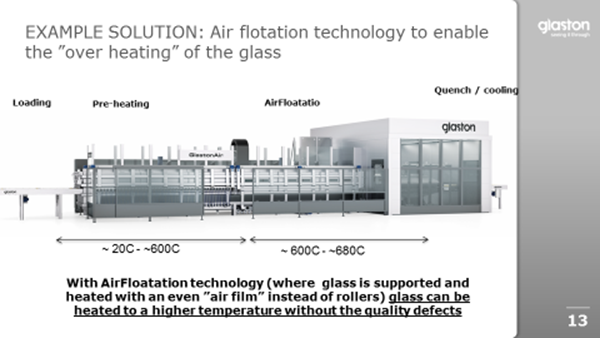 Summary of GPD – 2015, J.Vitkala | Source: www.gpd.fi  ©Miika Äppelqvist, Glaston
THICK AND LARGE GLASS
[Speaker Notes: CLOSING SLIDE]
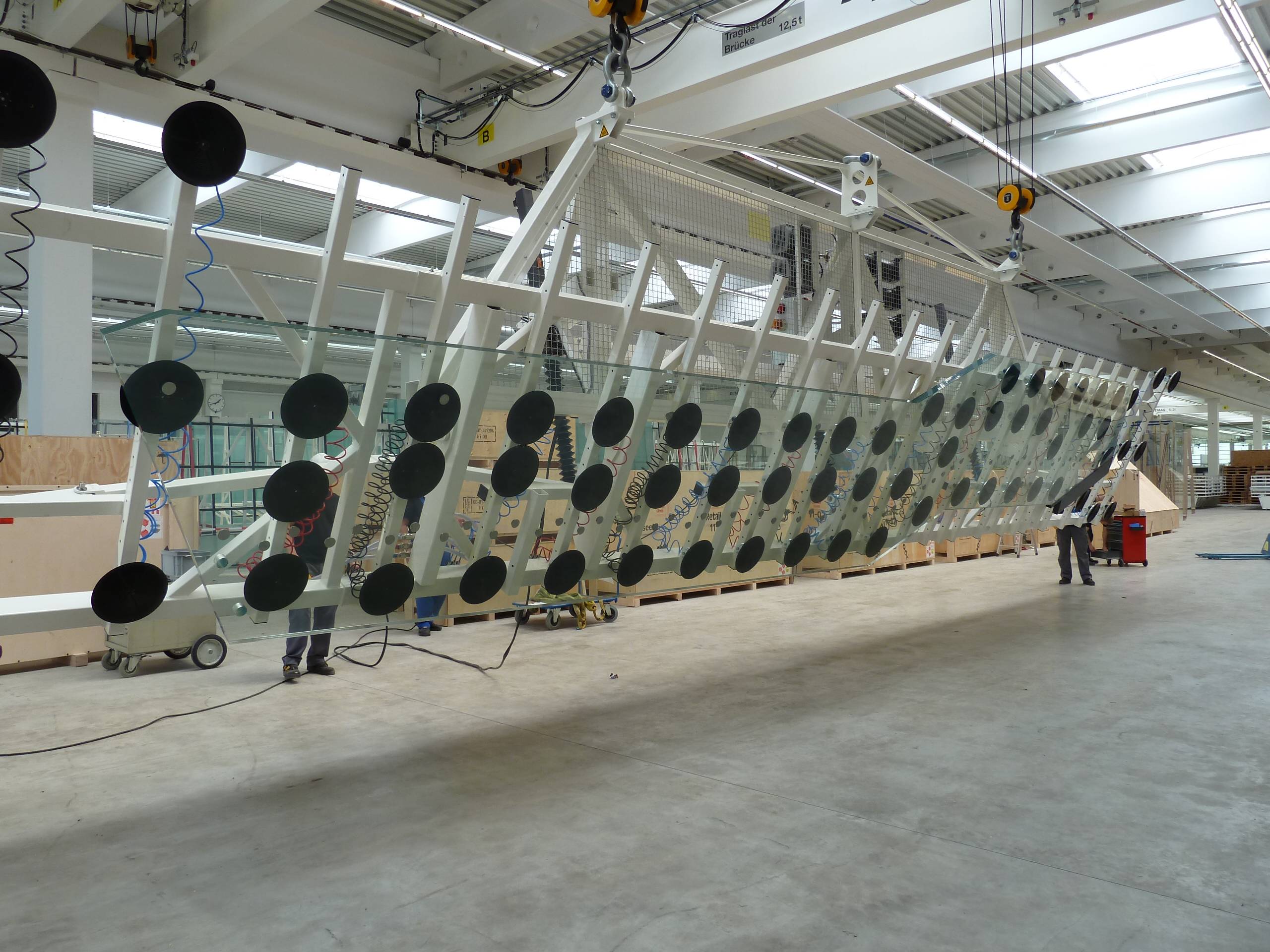 When Glass Becomes Bigger, Handling Requires Special Attention
Summary of GPD – 2015, J.Vitkala
Source: www.gpd.fi  ©James Ocallaghan,
Eckersley O’Callaghan
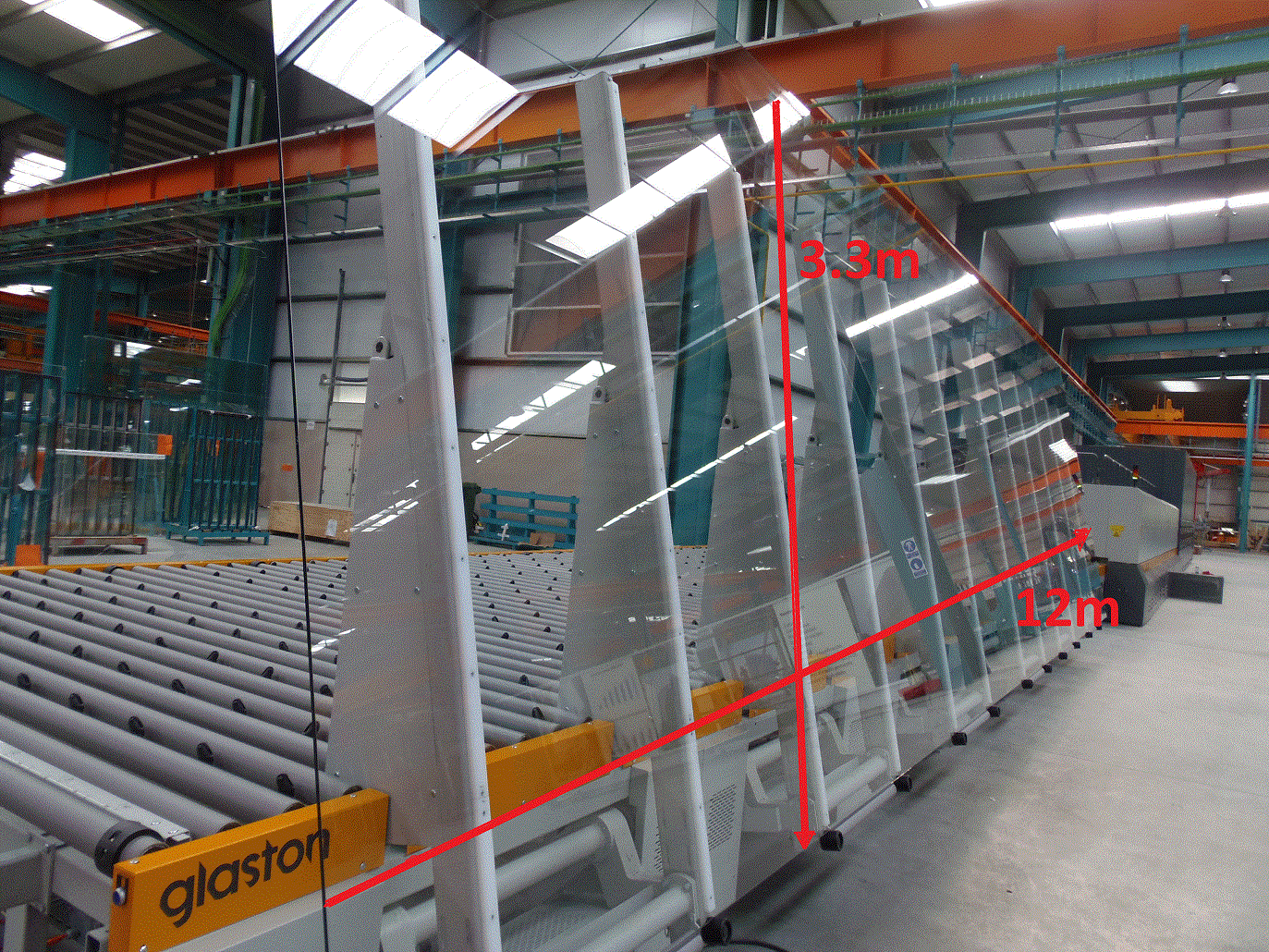 Large glass needs special handling equipment - 
Tvitec Spain
Summary of GPD – 2015, J.Vitkala
Source: www.gpd.fi  ©Tvitec
Handling large glass is especially challenging
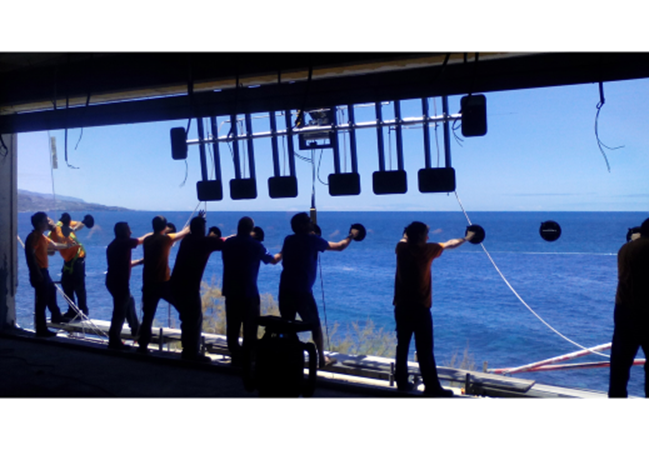 Summary of GPD – 2015, J.Vitkala
Source: www.gpd.fi  ©Tvitec
But once done, large uniform glass offers 
uncomparable views
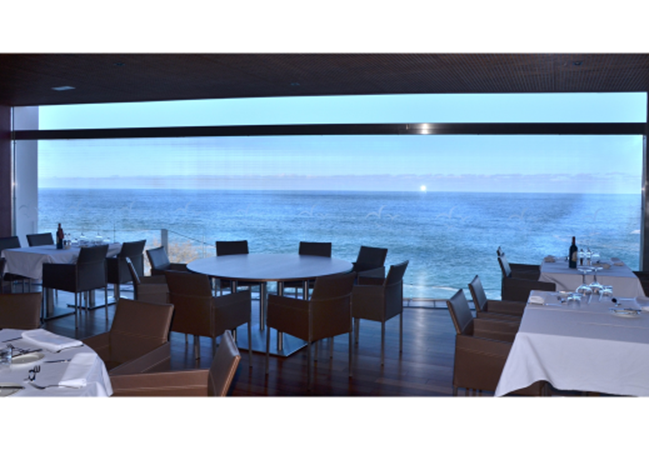 Summary of GPD – 2015, J.Vitkala
Source: www.gpd.fi  ©Tvitec
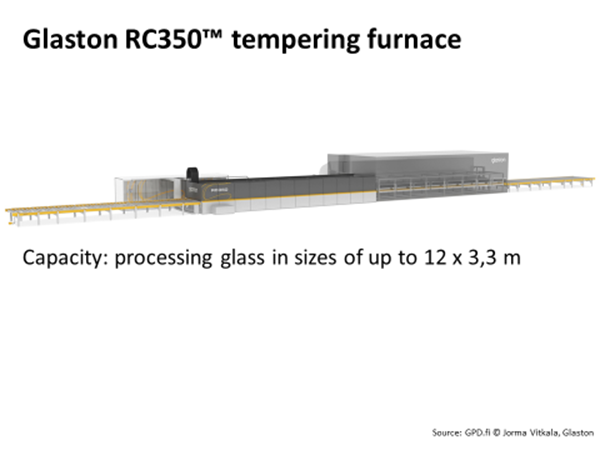 Summary of GPD – 2015, J.Vitkala | Source: www.gpd.fi  ©Miika Äppelqvist, Glaston
Introduction
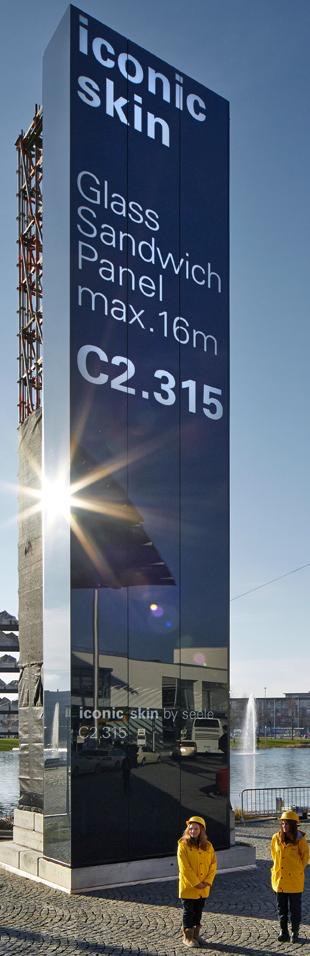 … A new facade system
iconic skin glass sandwich panel
pre-fabricated building component
cost-efficient glass façade
coated HS glass
flush surface
up to 15 m long
600, 1000, 1100, 1150 mm wide
vertical or horizontal
openings / windows
invisible fixings
shadow gap
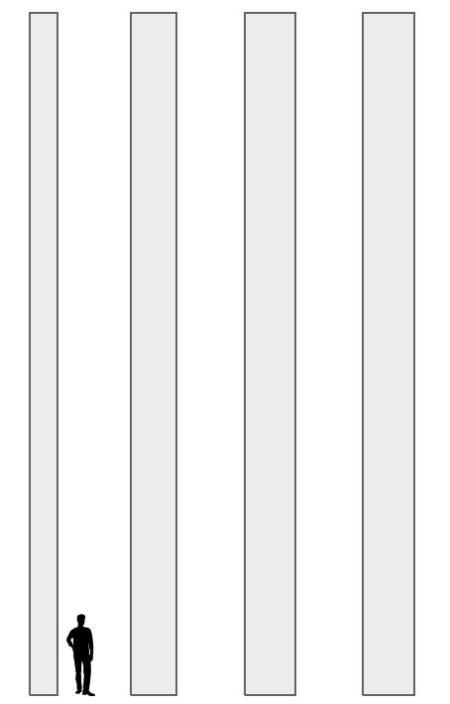 max 15 m
Summary of GPD – 2015, J.Vitkala  
Source: www.gpd.fi  ©  Dr. –Ing. Martien Teich, Seele GmbH
The Ion-Exchange Process
Glass Matrix
ION SOURCE
Kinetic transport in glass matrix
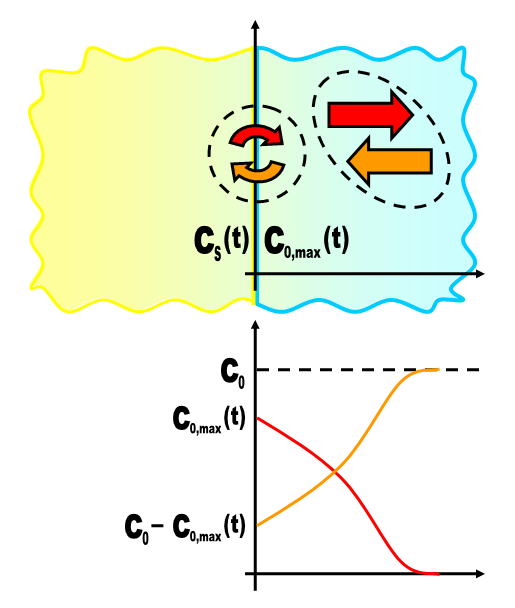 Surface Thermodynamic Equilibrium
Process t >> τ
Summary of GPD – 2015, J.Vitkala | Source: www.gpd.fi  ©Guglielmo Macrelli, Isoclima SpA
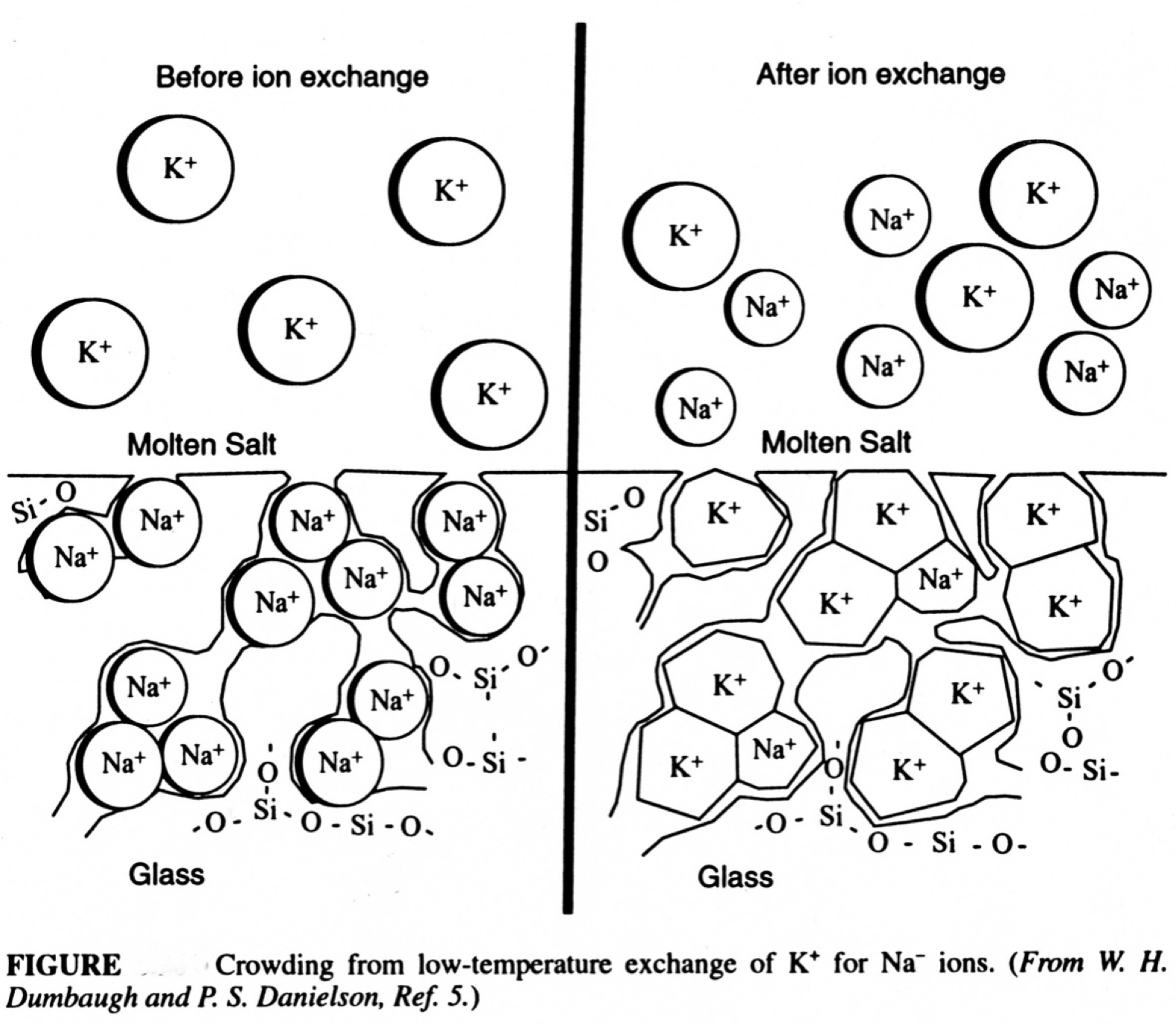 Summary of GPD – 2015, J.Vitkala | Source: www.gpd.fi  ©Guglielmo Macrelli, Isoclima SpA
SOLAR
[Speaker Notes: CLOSING SLIDE]
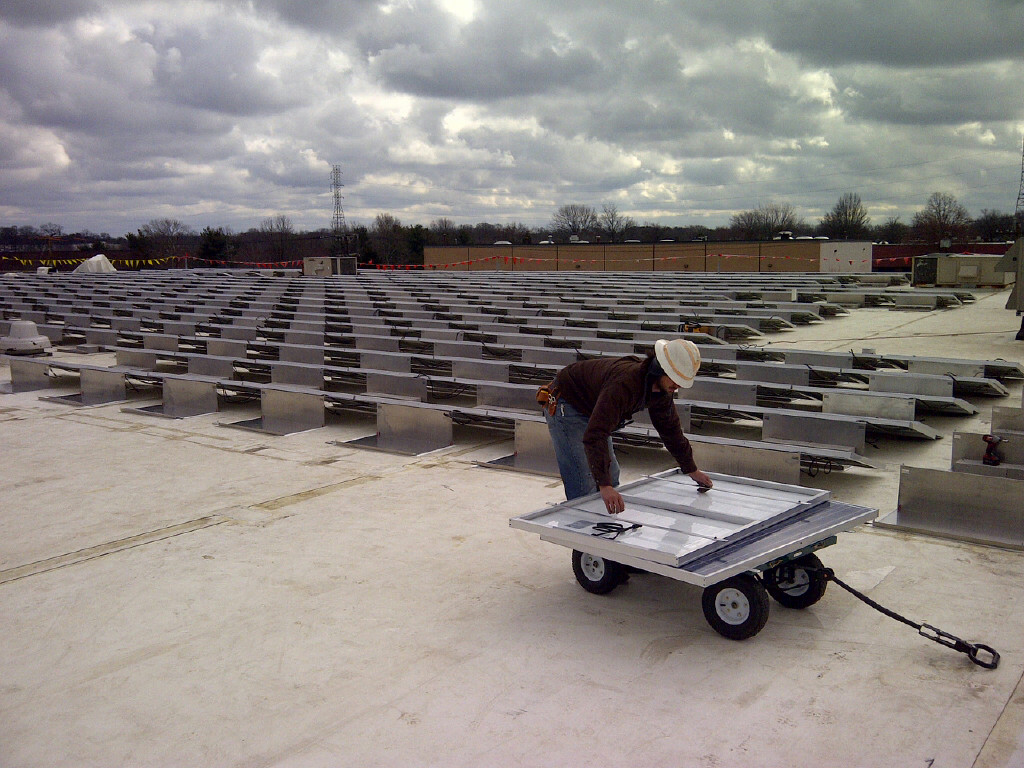 Ballasted system
Summary of GPD – 2015, J.Vitkala
Source: www.gpd.fi  ©Jim Gulnick, McGrory Glass, Inc.
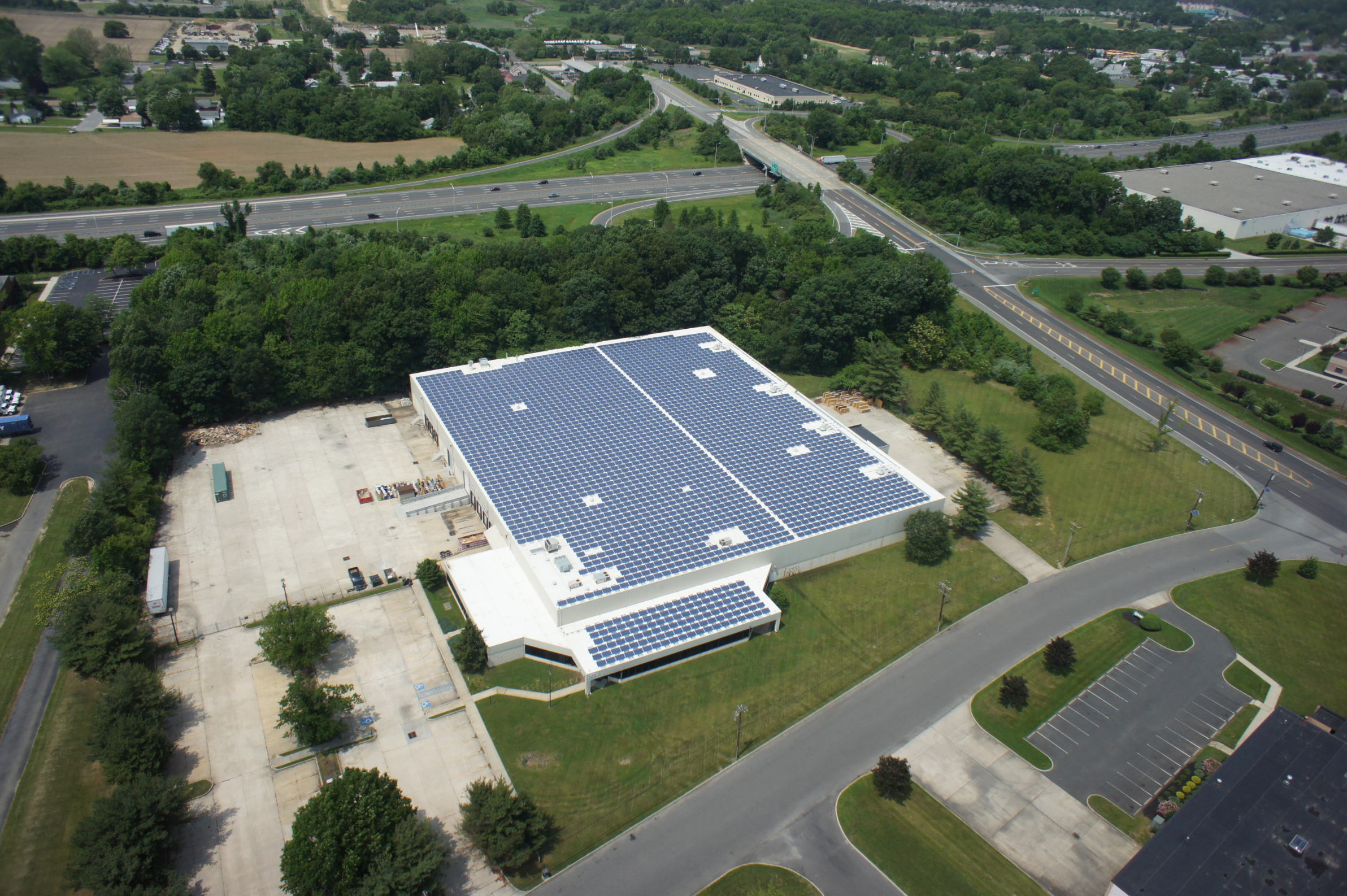 Actual view
Summary of GPD – 2015, J.Vitkala
Source: www.gpd.fi  ©Jim Gulnick, McGrory Glass, Inc.
Monitoring Solar Project
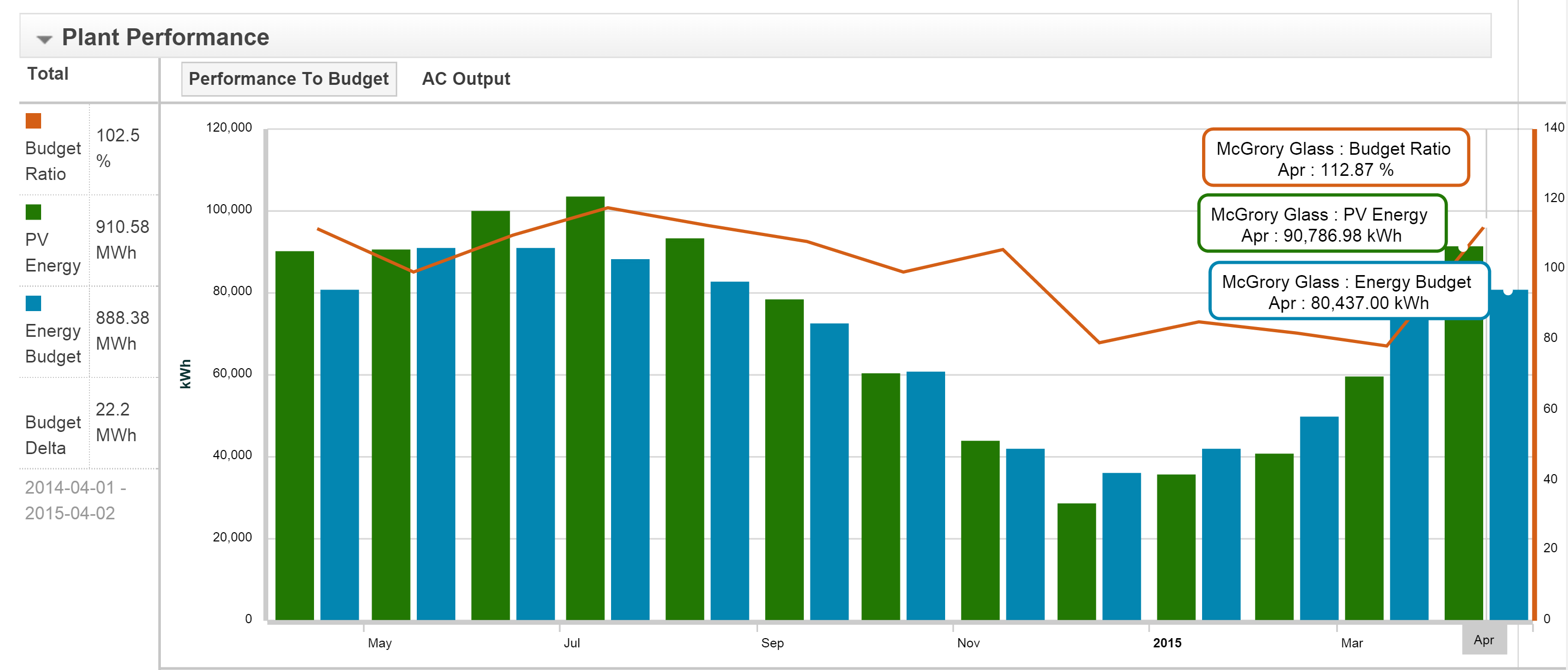 Summary of GPD – 2015, J.Vitkala
Source: www.gpd.fi  ©Jim Gulnick, McGrory Glass, Inc.
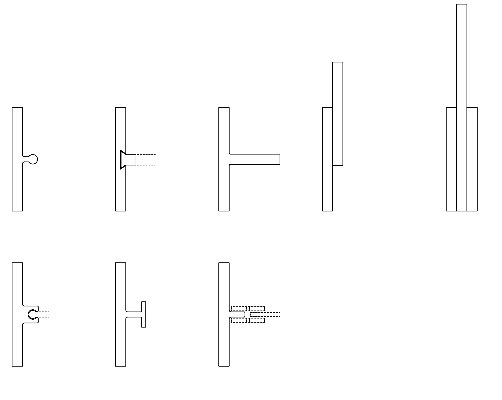 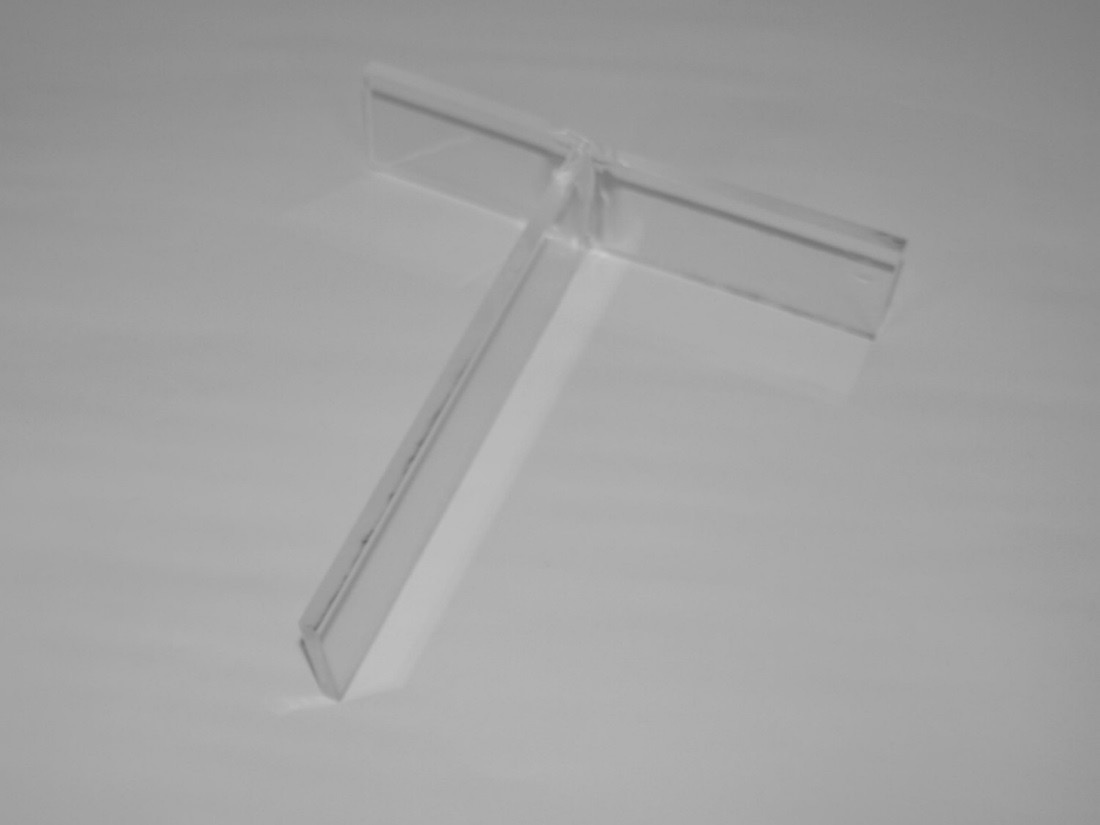 WELDED GLASS CONNECTIONS
Fully transparent glass connections
To simulate the automated process manually, glass is manually welded in layers
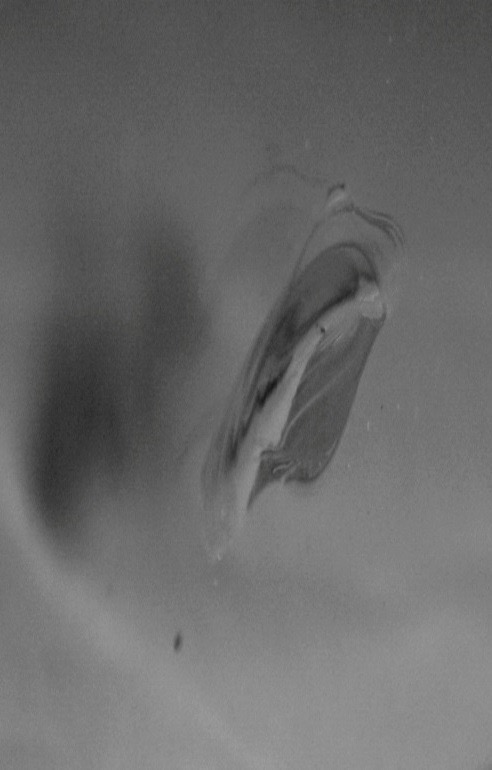 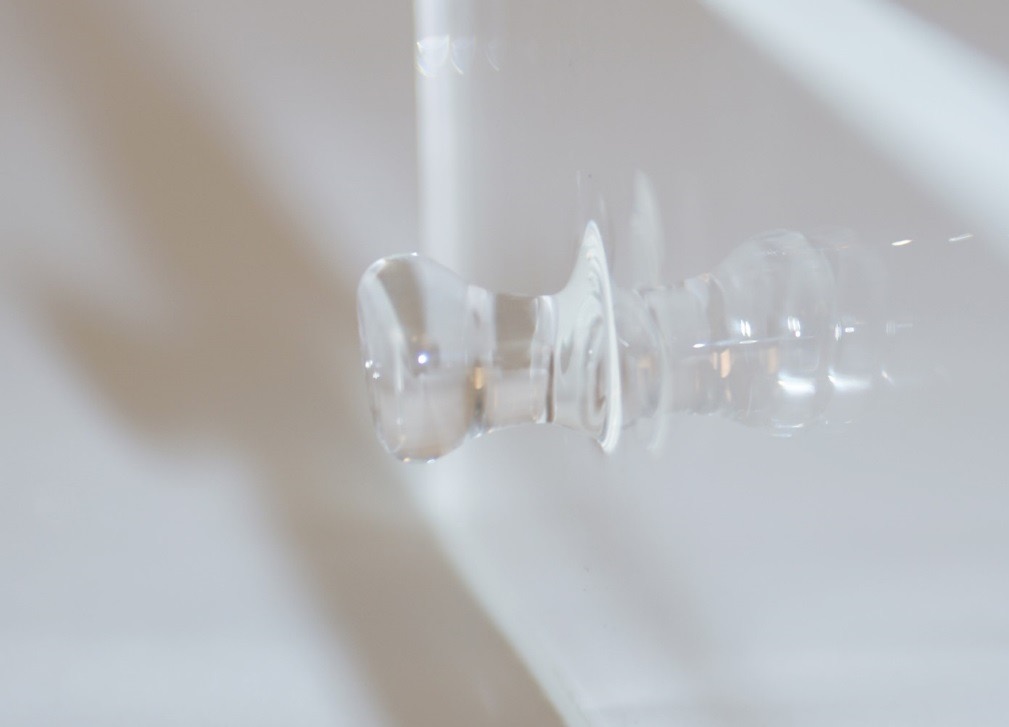 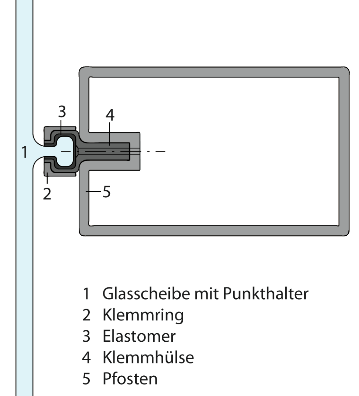 Summary of GPD – 2015, J.Vitkala
Source: www.gpd.fi  ©James Ocallaghan, Eckersley O’Callaghan
AM glass, PhD research at Facade Research Group,TU Delft, Lisa Rammig
Redirecting the light
Lightdistribution
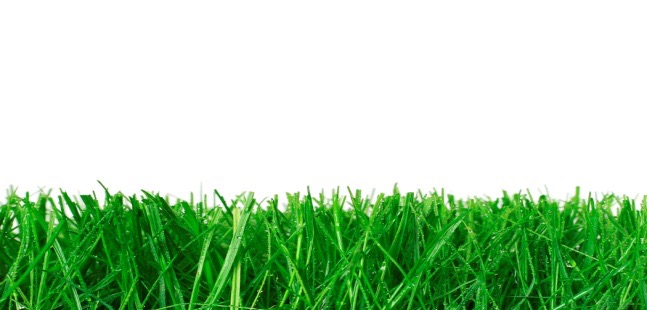 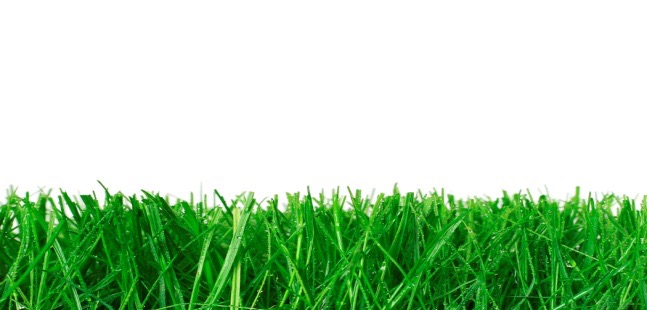 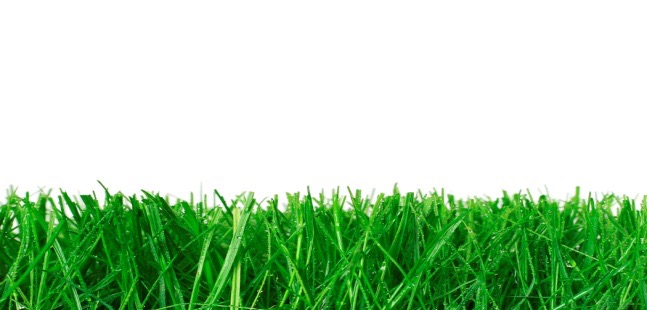 Source: GPD.fi © Frank Schneider, Okalux
Function of reflective blinds
Type O: intro-reflective
Type U: retro-reflective
Source: GPD.fi © Frank Schneider, Okalux
[Speaker Notes: Check also Place!Daylight?]
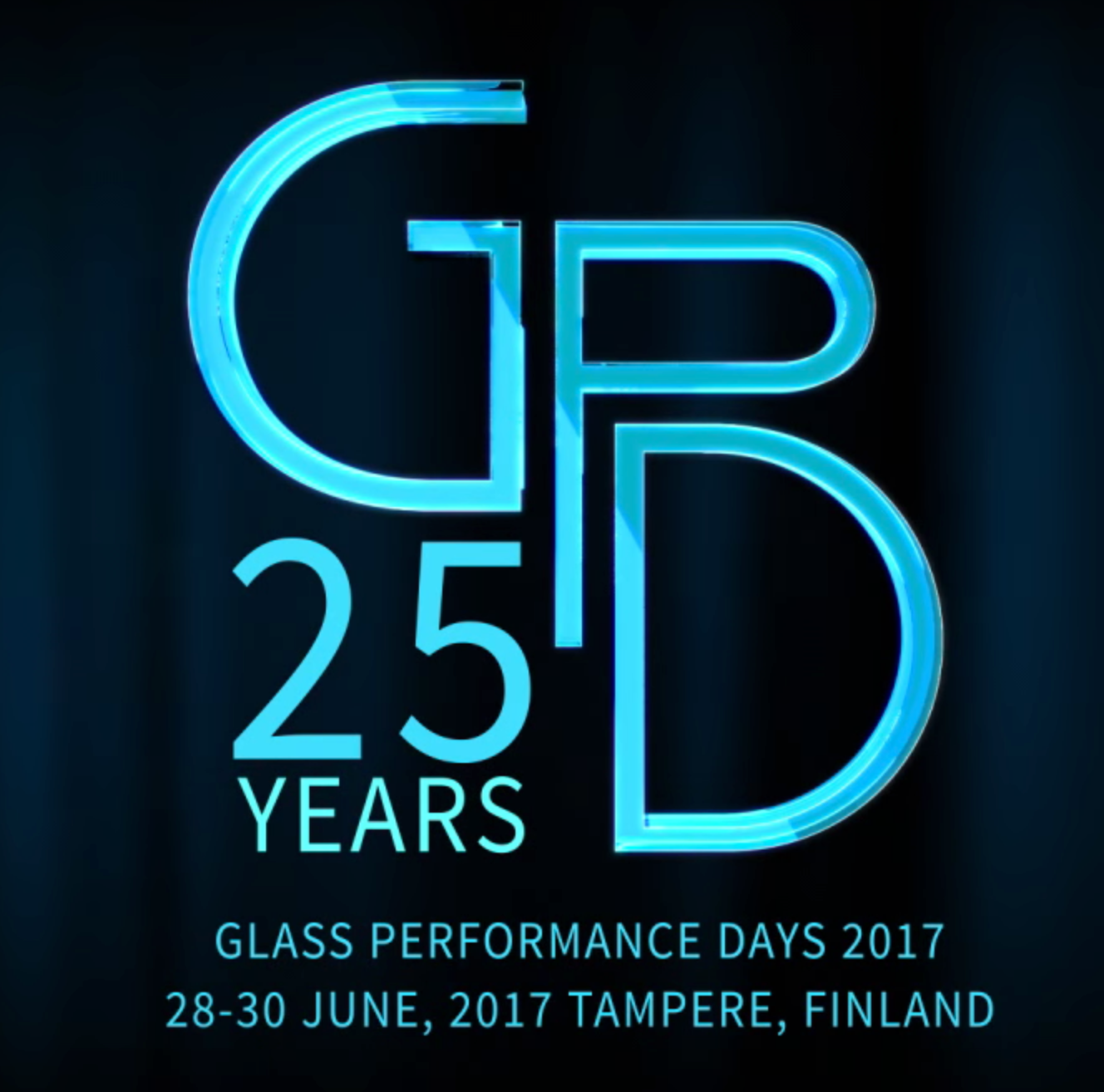 WWW.GPD.FI 
Jorma.vitkala@gpd.fi +358 40 553 2042